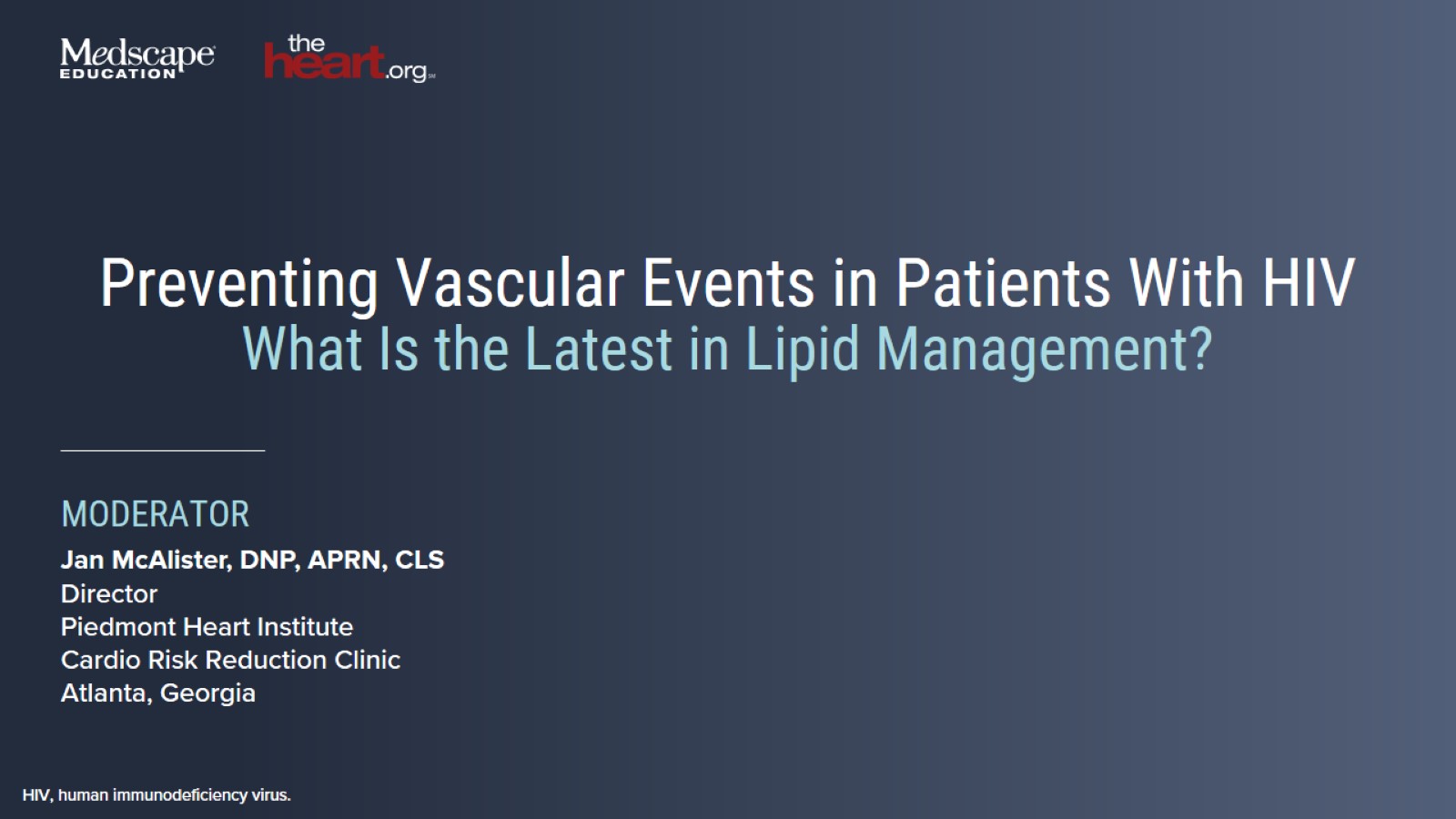 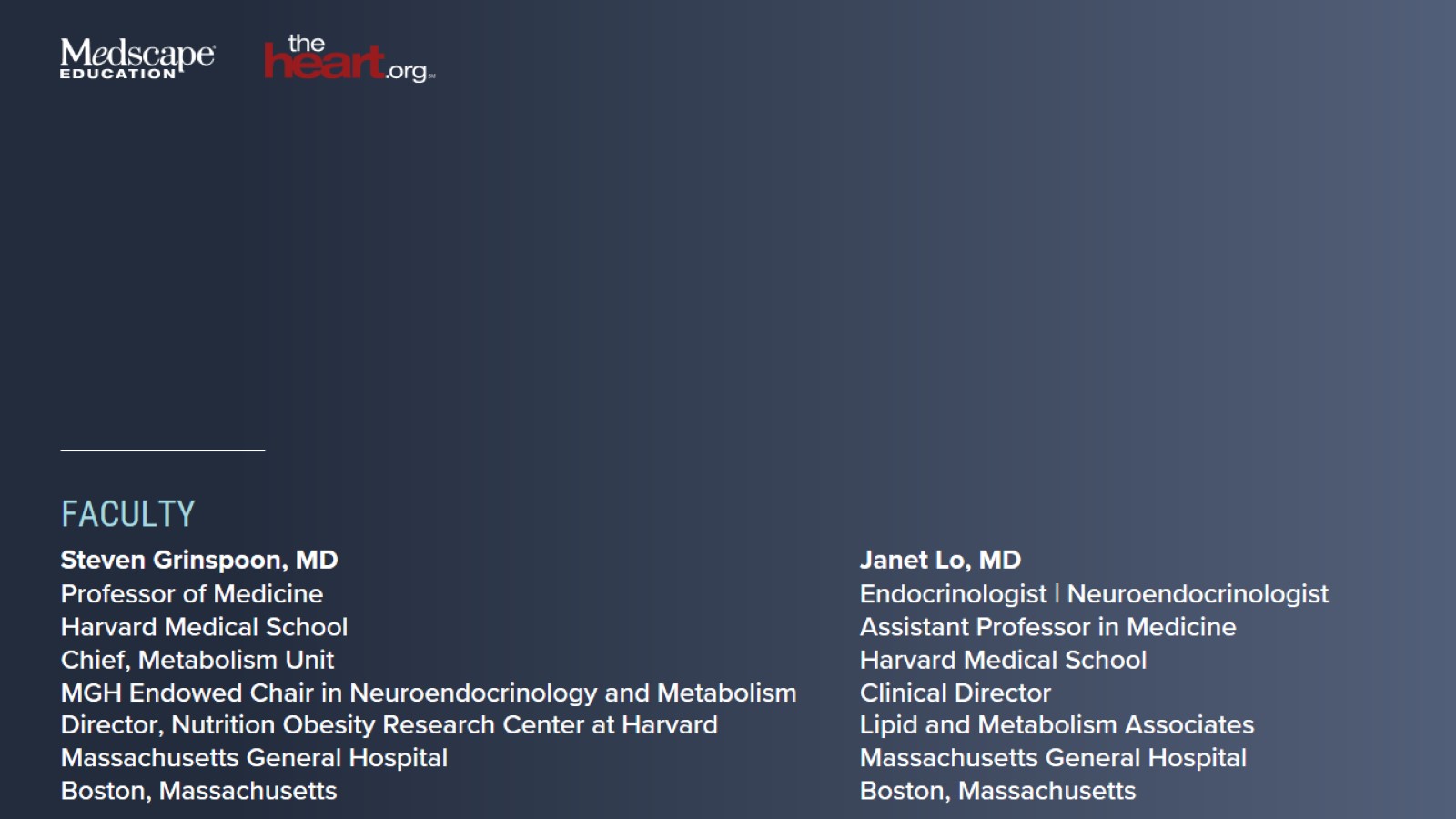 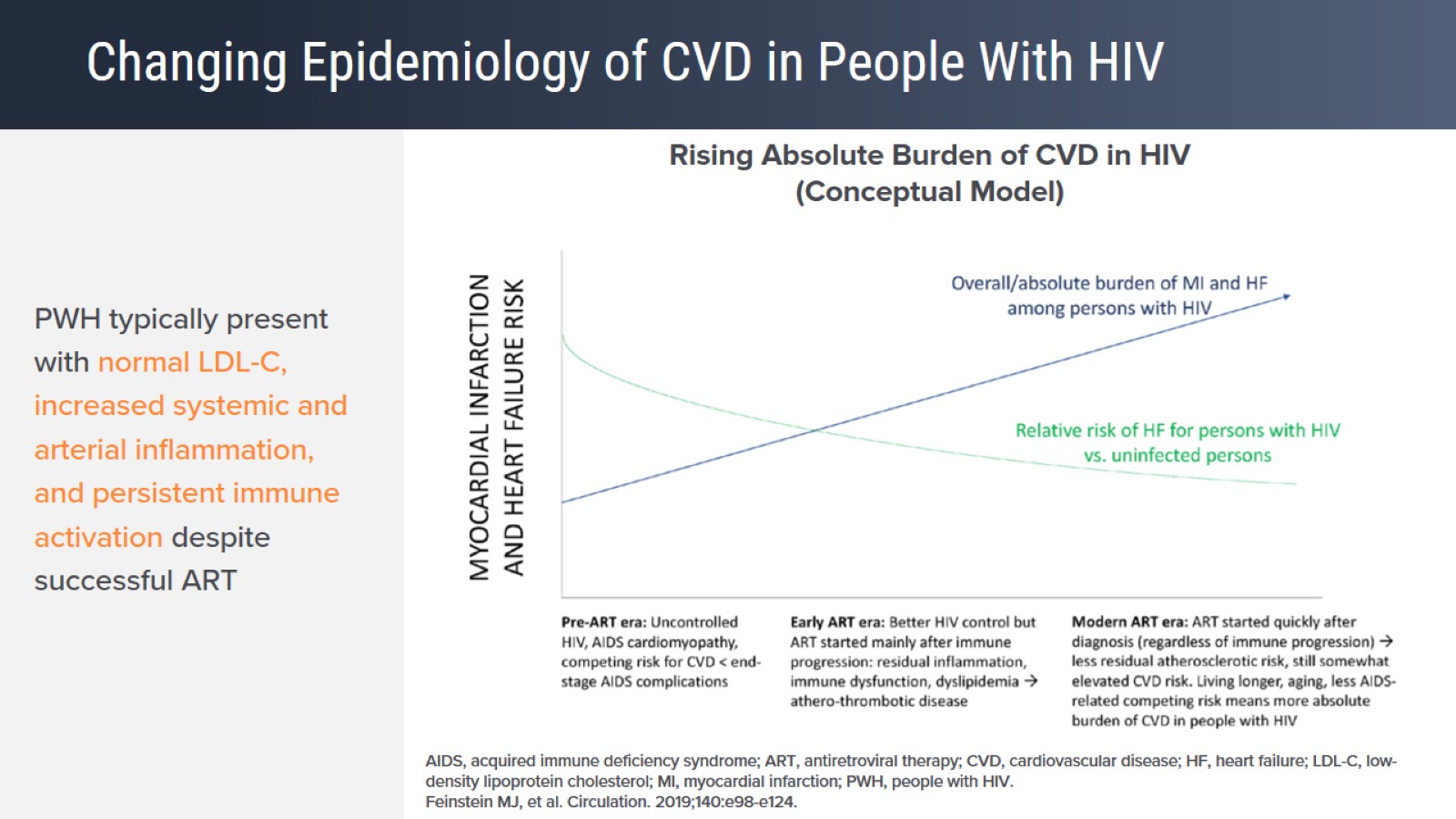 Changing Epidemiology of CVD in People With HIV
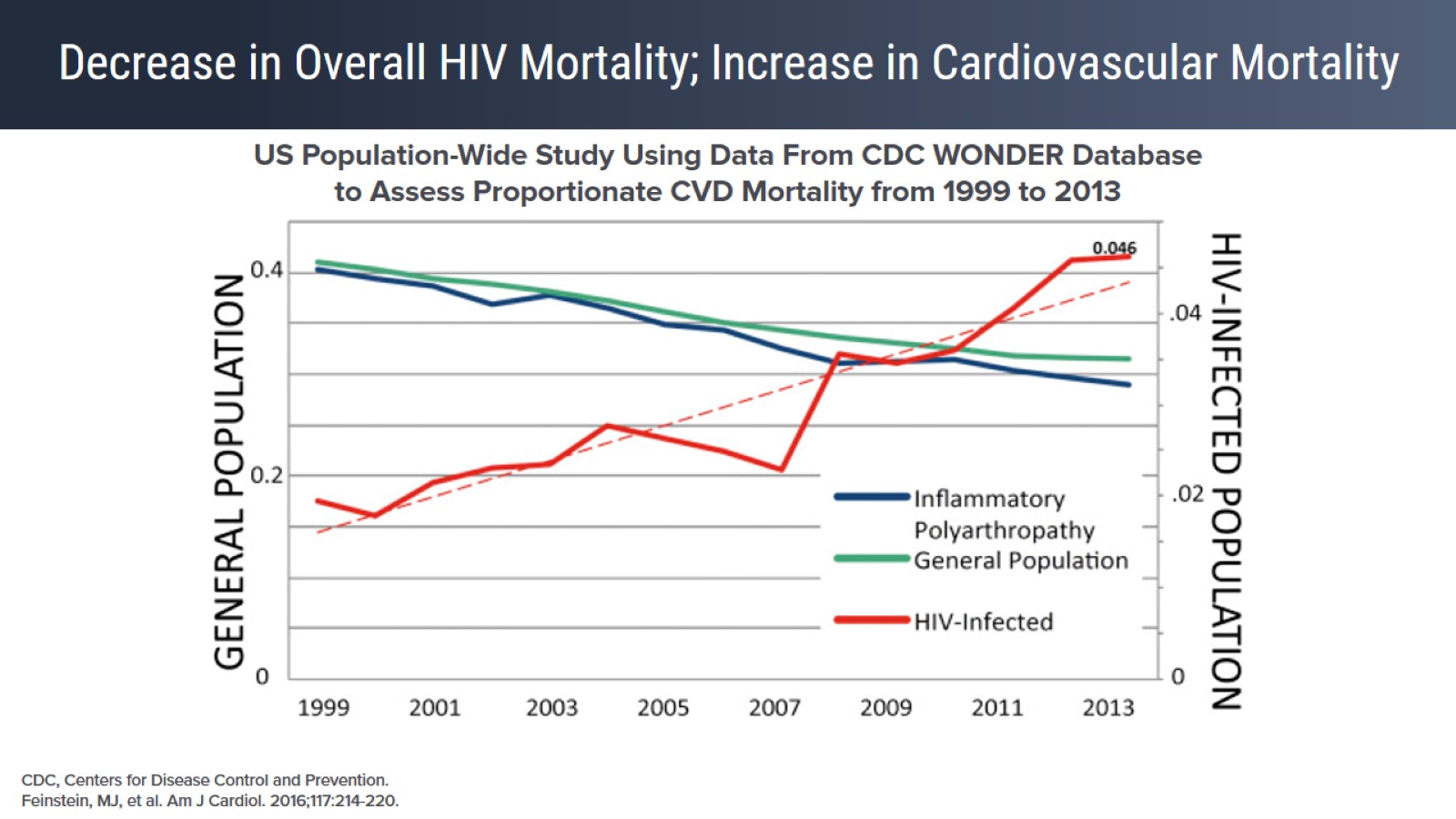 Decrease in Overall HIV Mortality; Increase in Cardiovascular Mortality
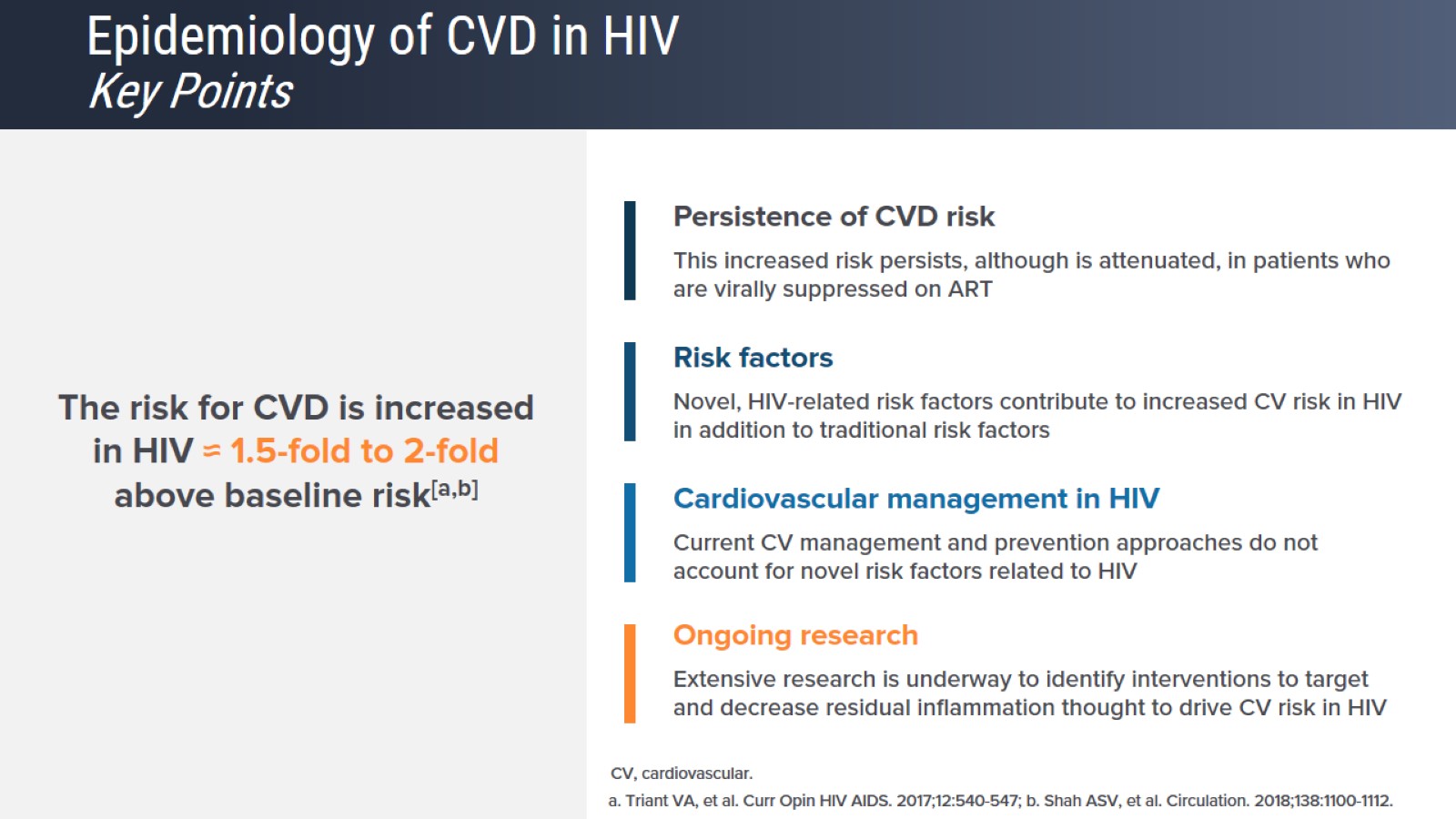 Epidemiology of CVD in HIVKey Points
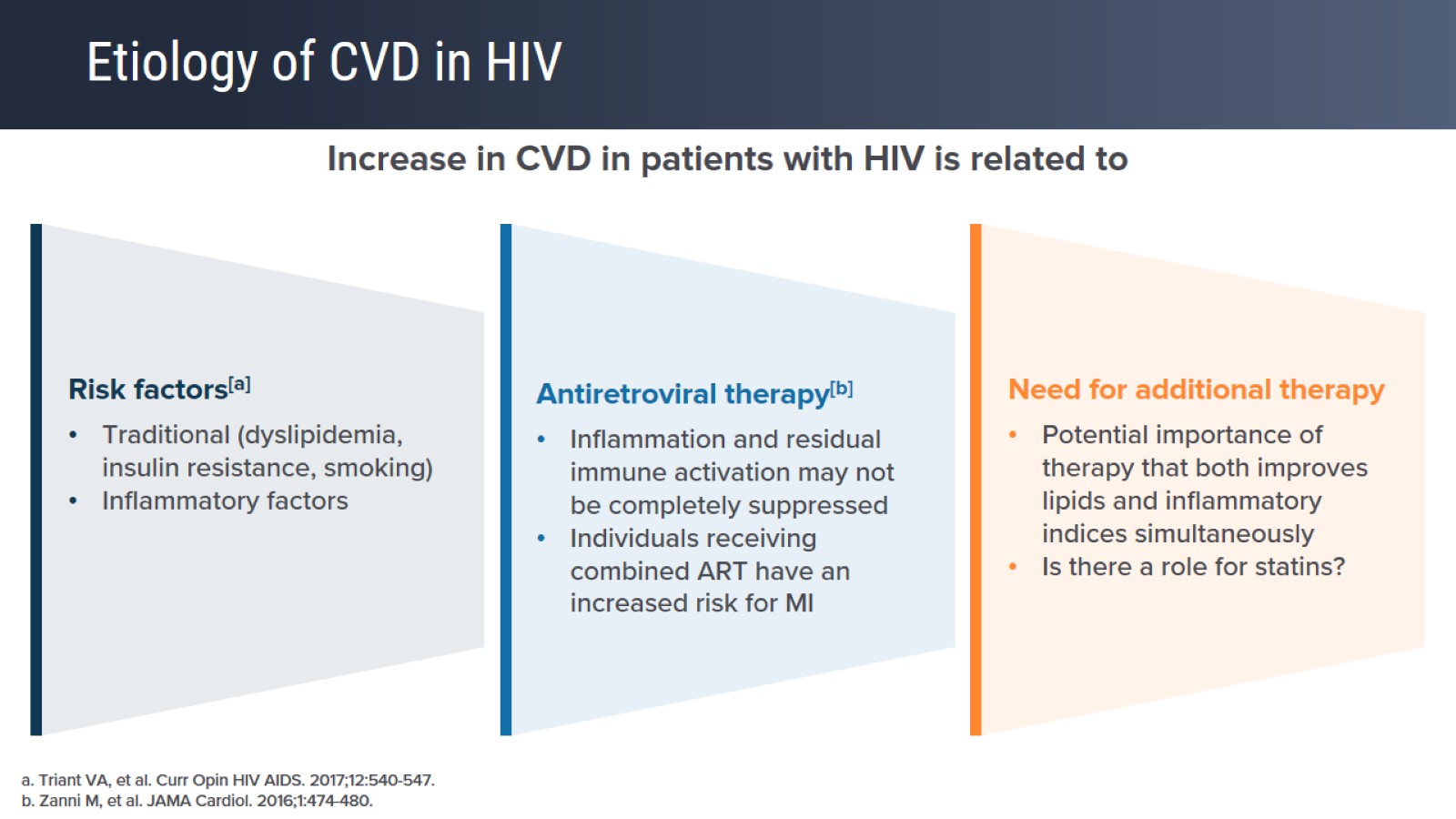 Etiology of CVD in HIV
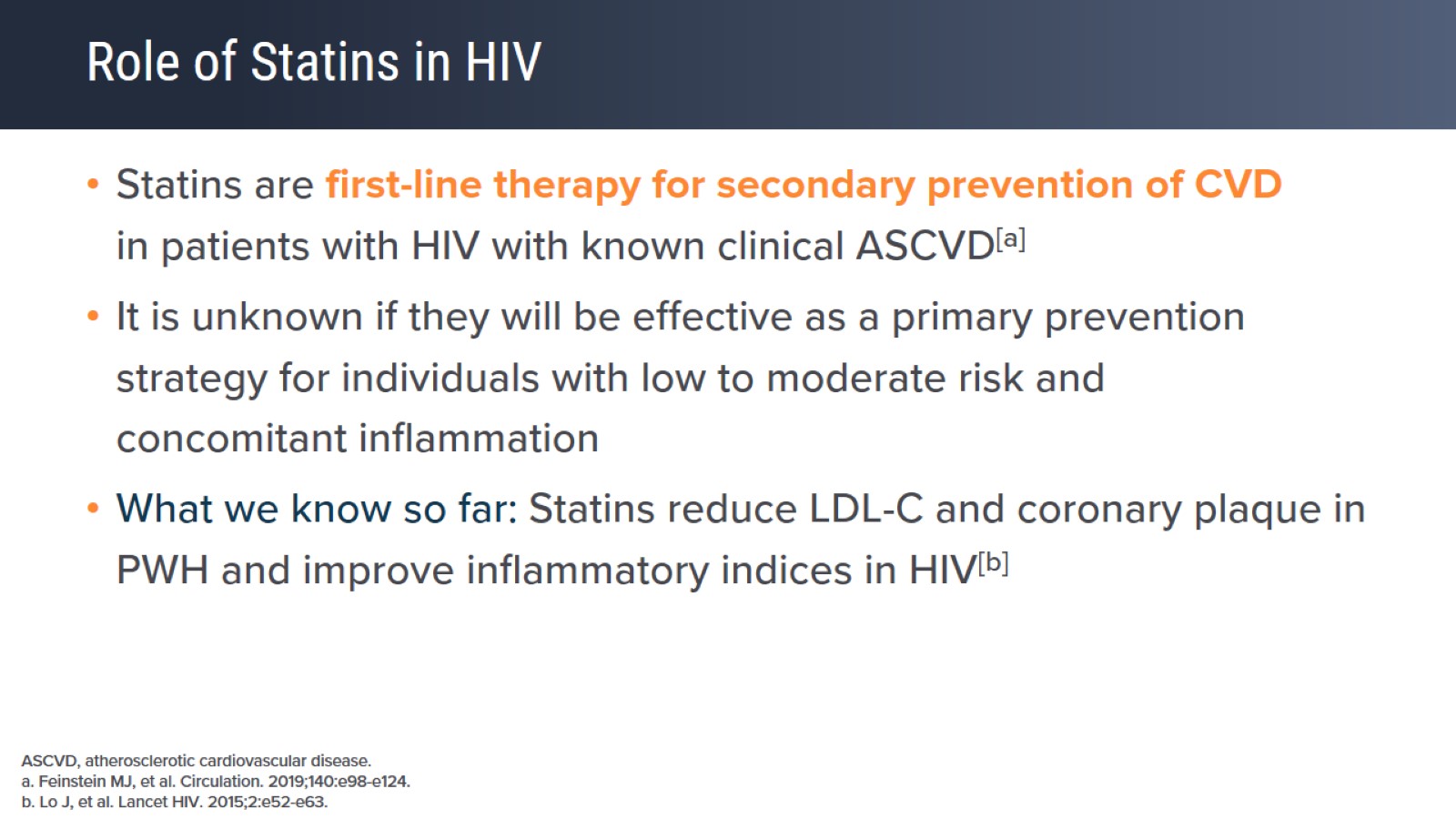 Role of Statins in HIV
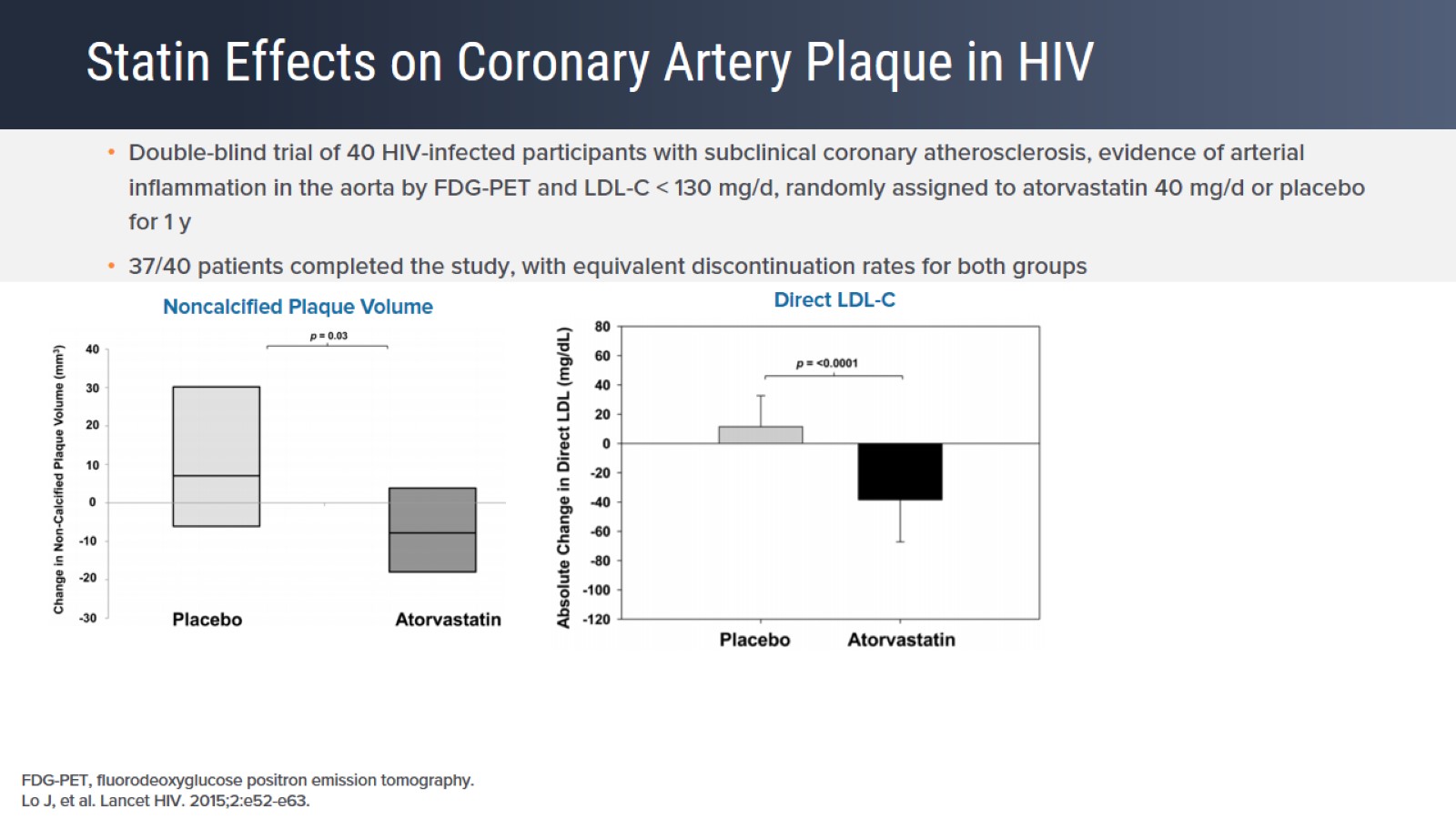 Statin Effects on Coronary Artery Plaque in HIV
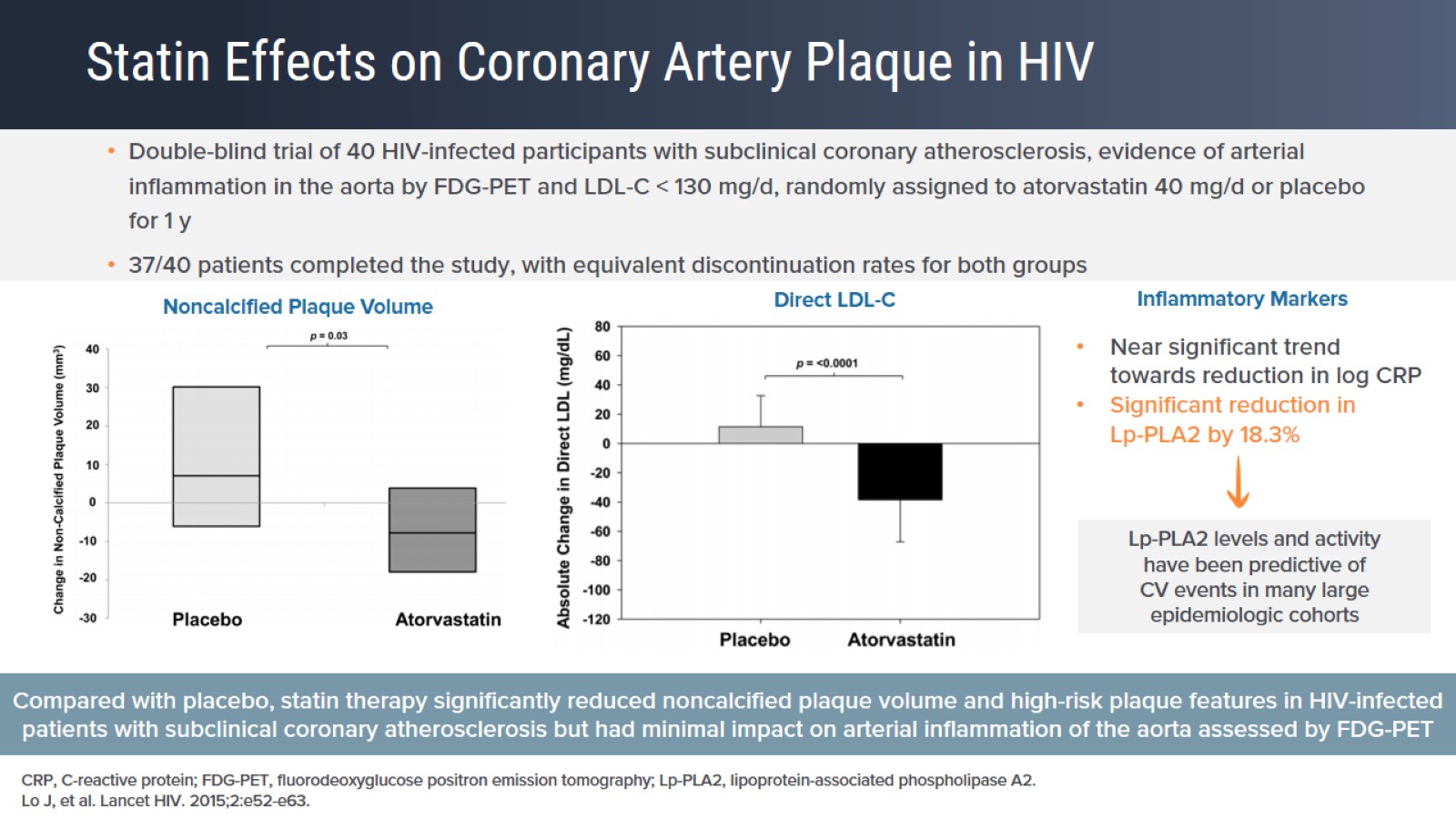 Statin Effects on Coronary Artery Plaque in HIV
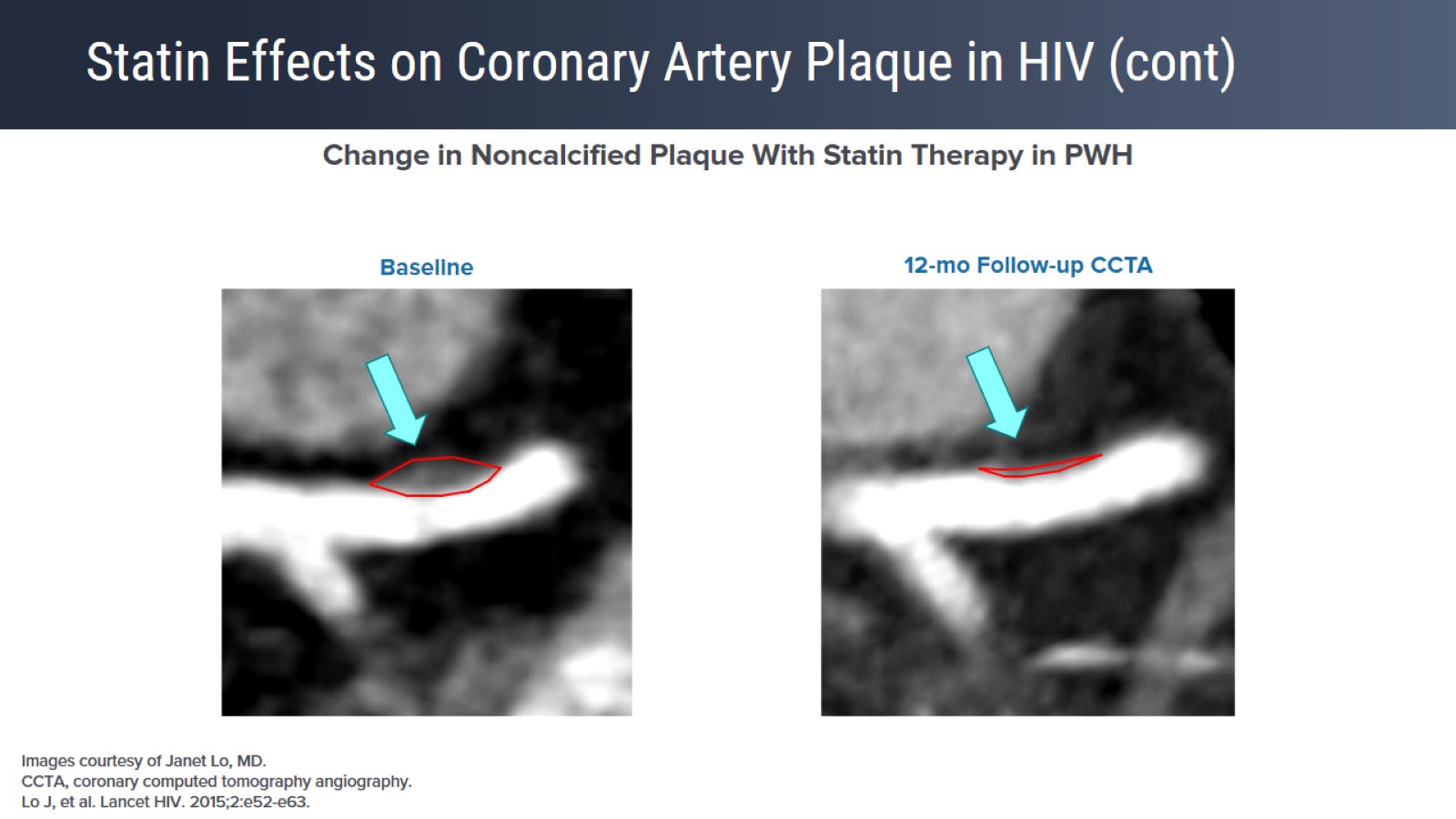 Statin Effects on Coronary Artery Plaque in HIV (cont)
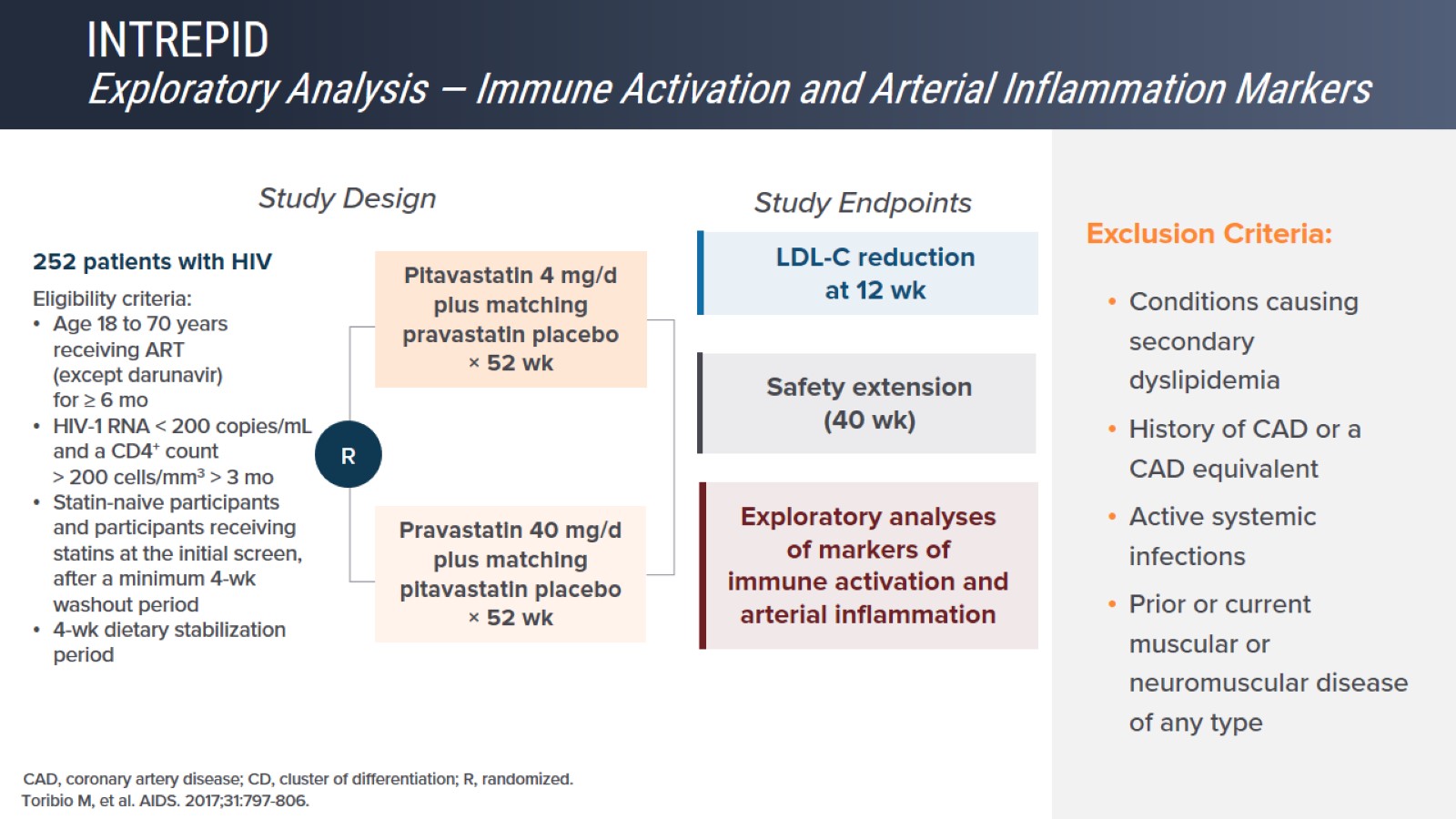 INTREPIDExploratory Analysis — Immune Activation and Arterial Inflammation Markers
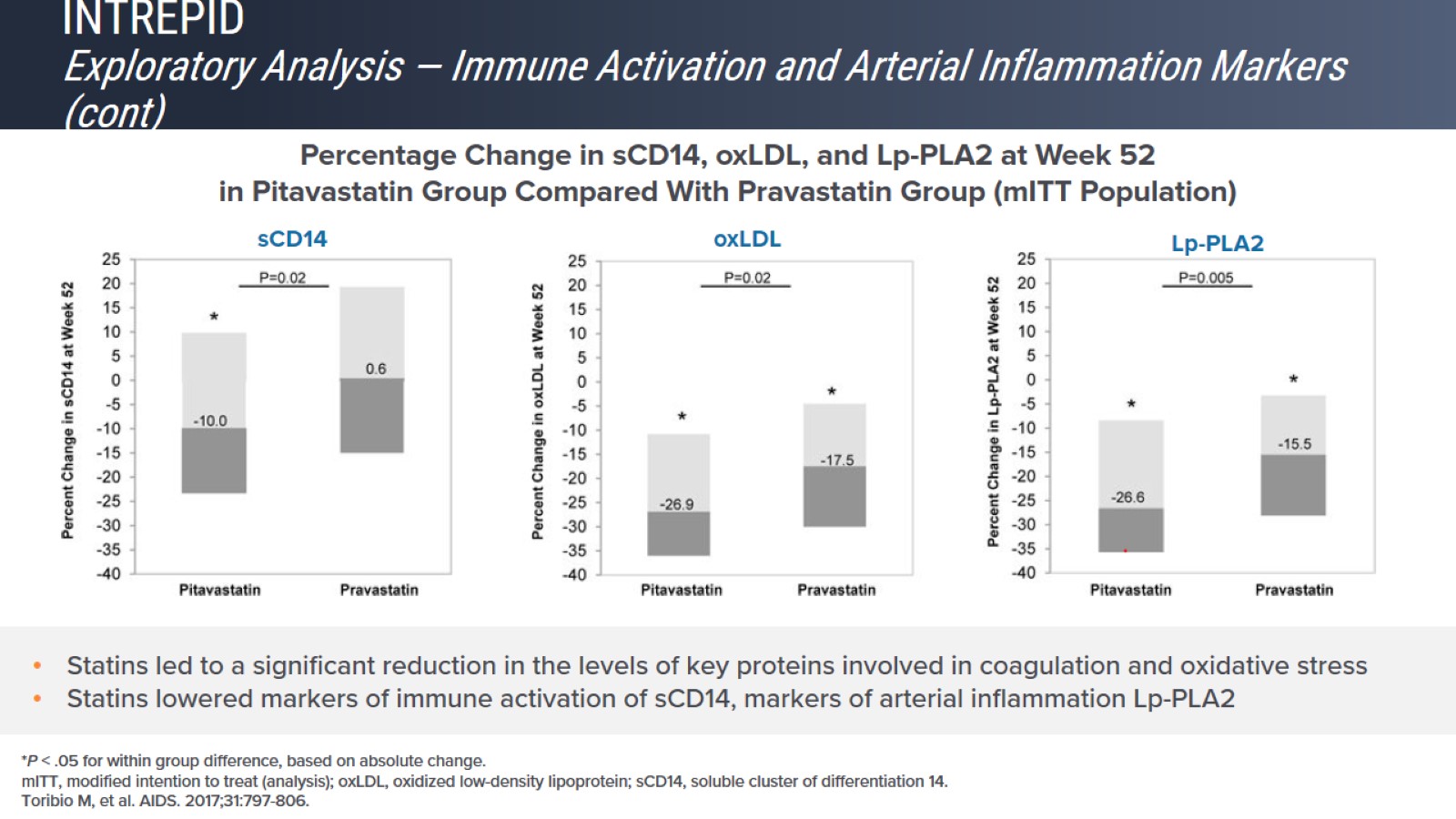 INTREPIDExploratory Analysis — Immune Activation and Arterial Inflammation Markers (cont)
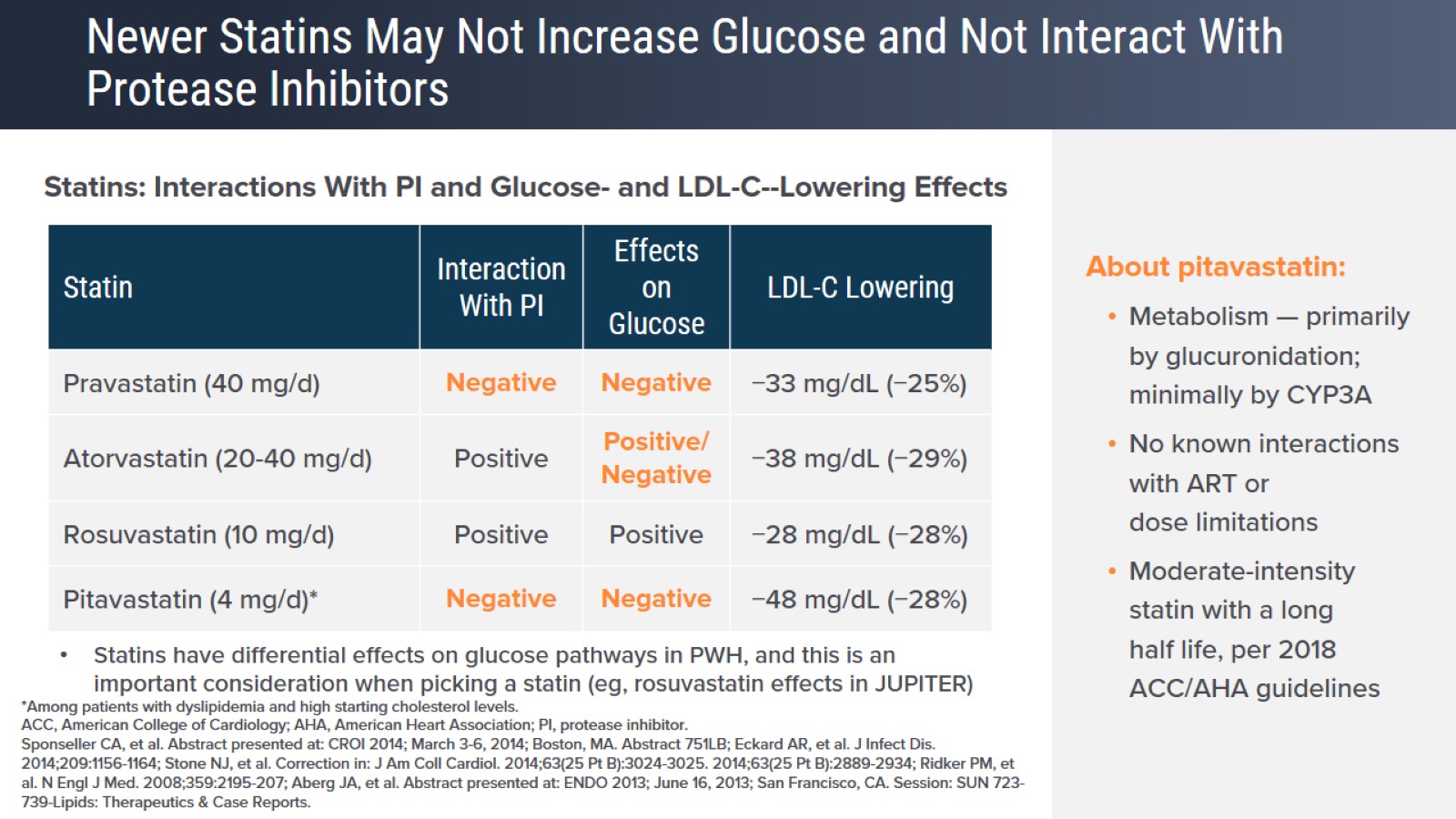 Newer Statins May Not Increase Glucose and Not Interact With Protease Inhibitors
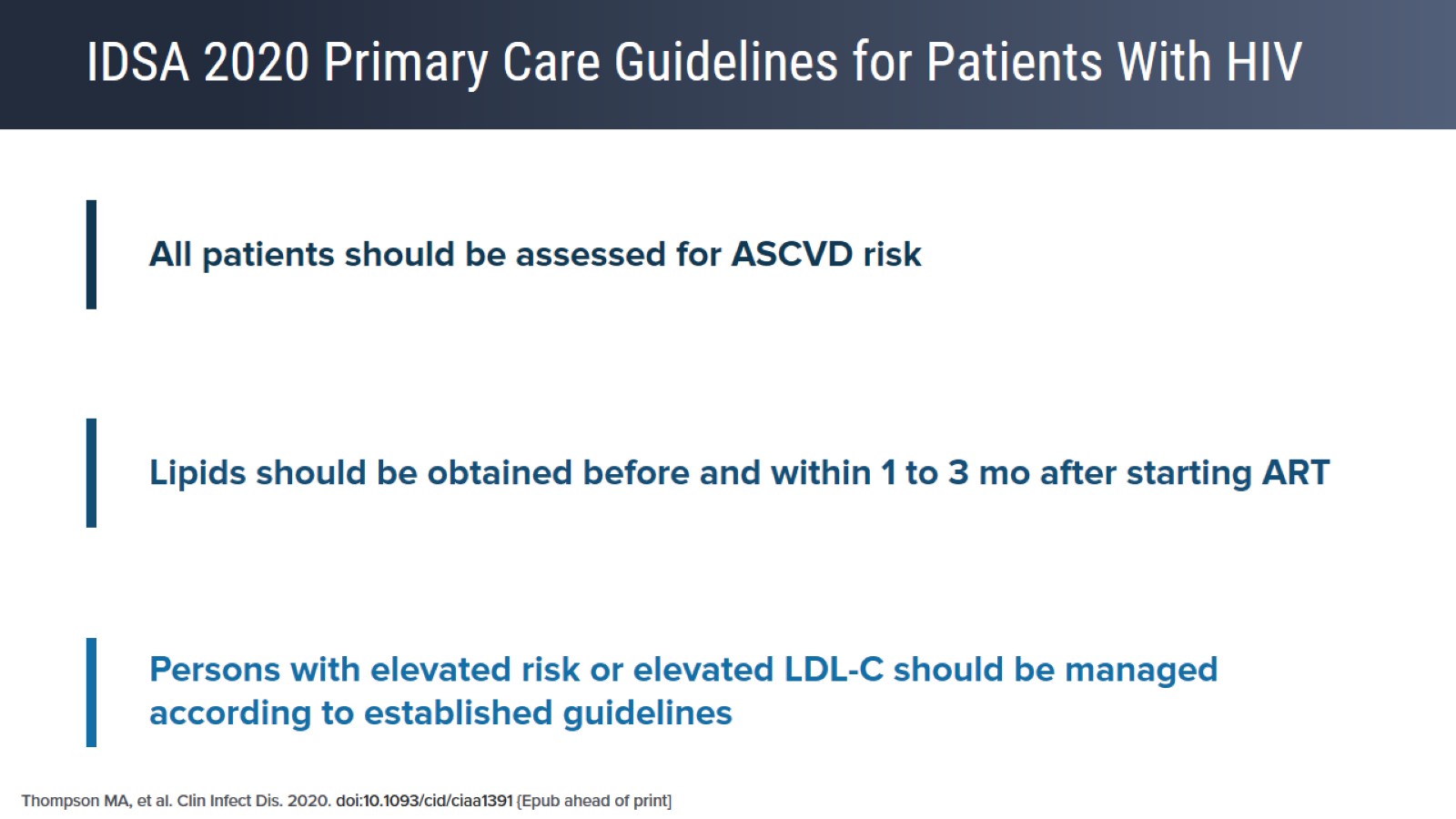 IDSA 2020 Primary Care Guidelines for Patients With HIV
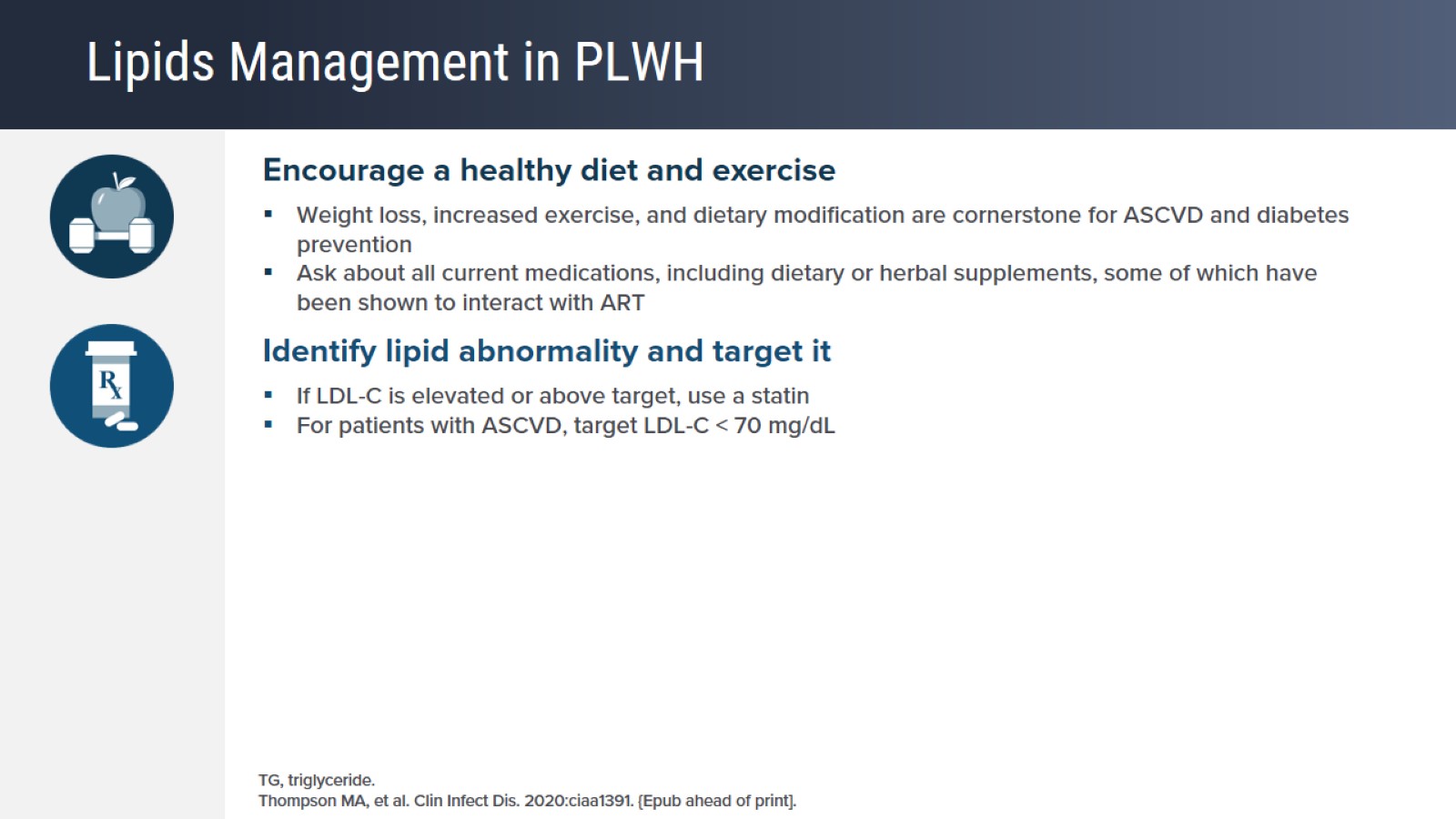 Lipids Management in PLWH
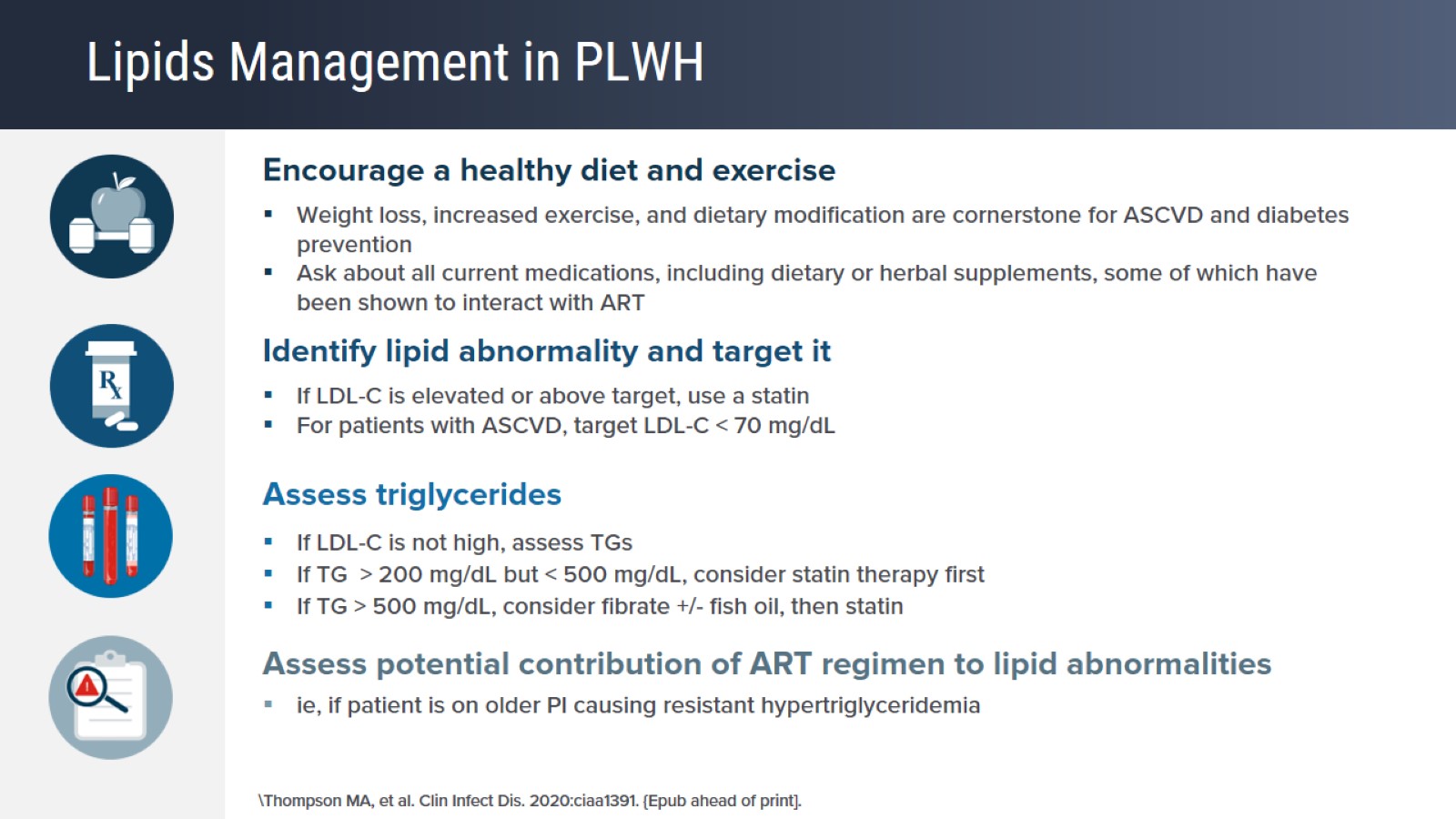 Lipids Management in PLWH
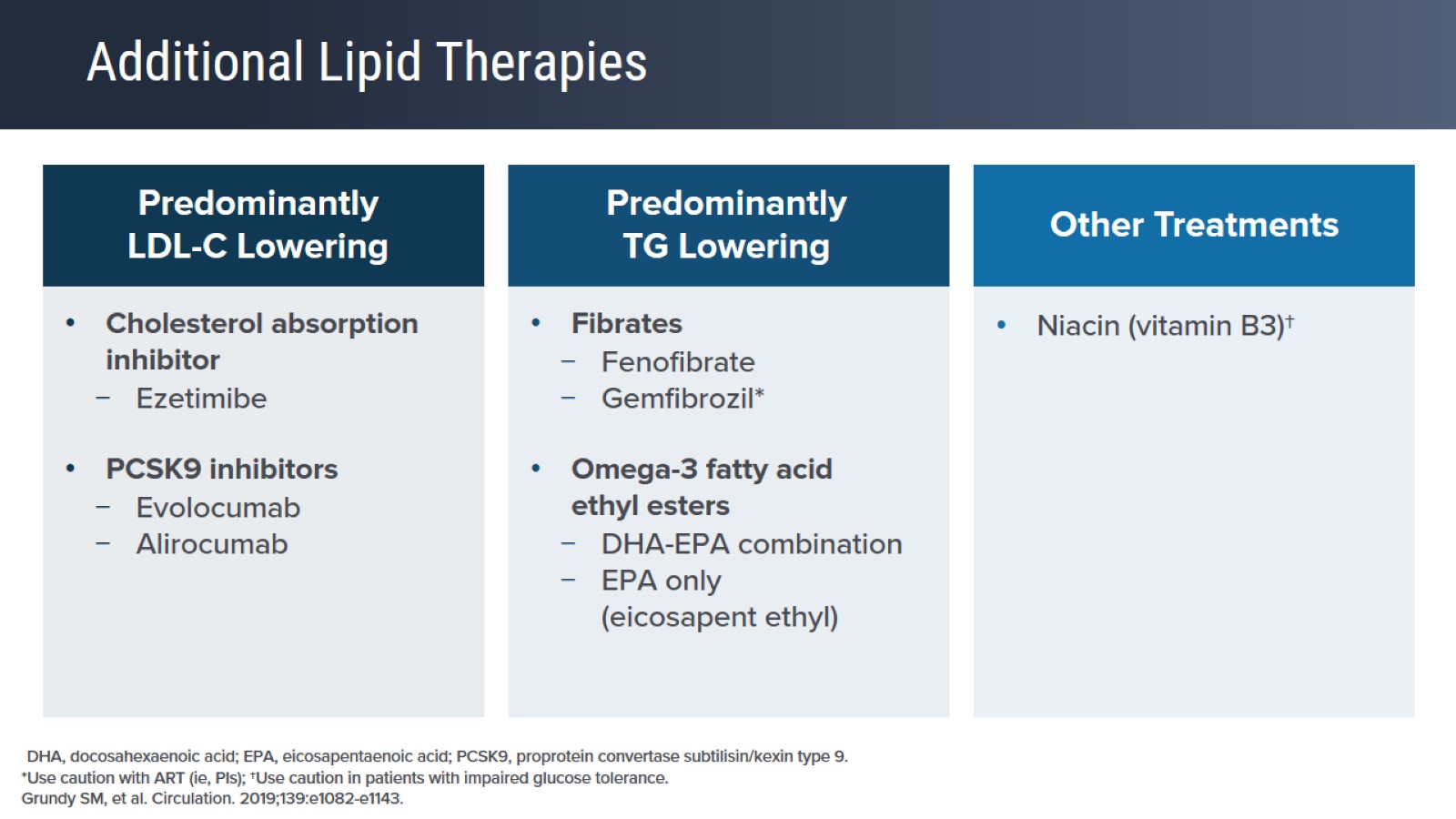 Additional Lipid Therapies
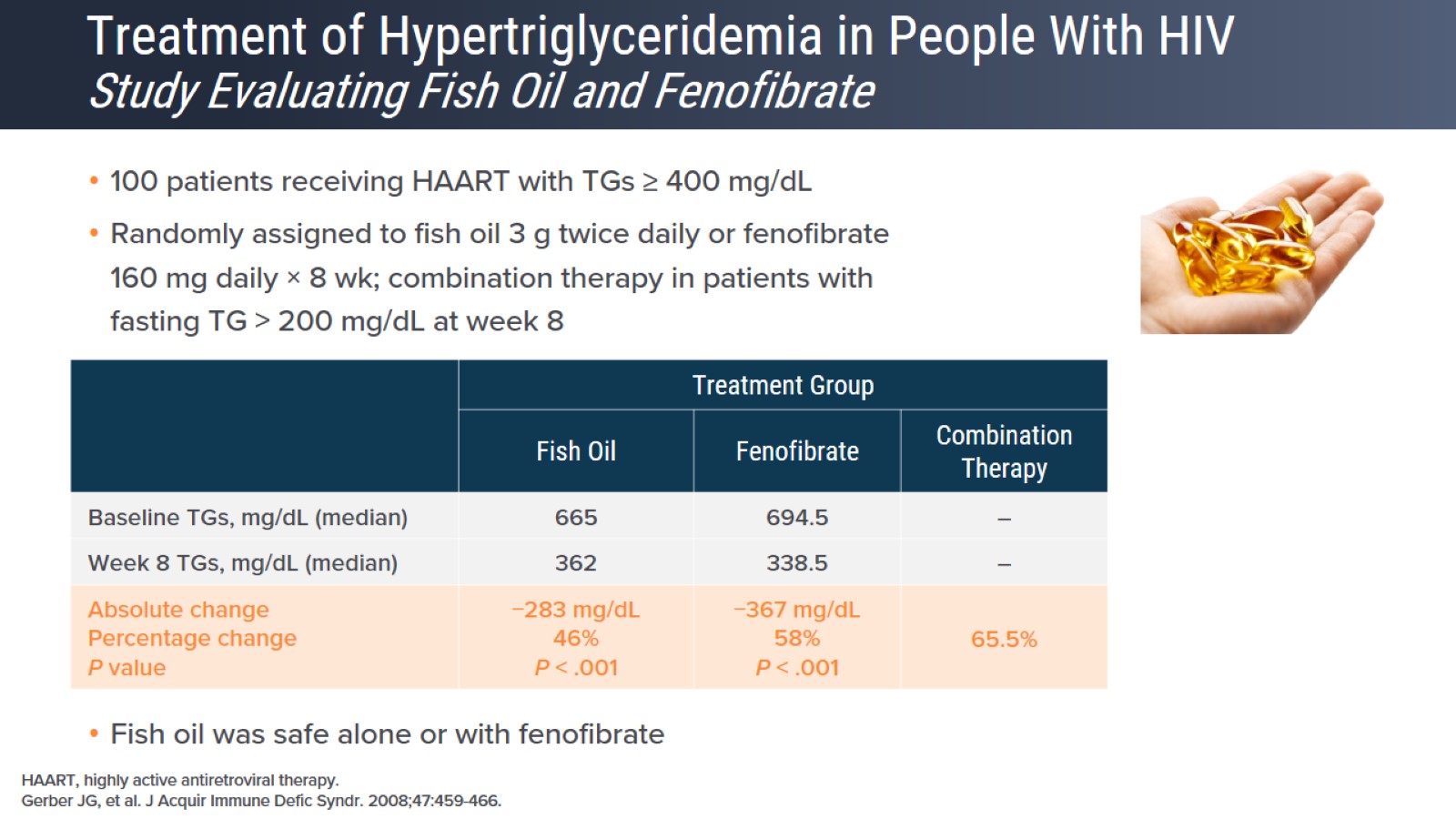 Treatment of Hypertriglyceridemia in People With HIV Study Evaluating Fish Oil and Fenofibrate
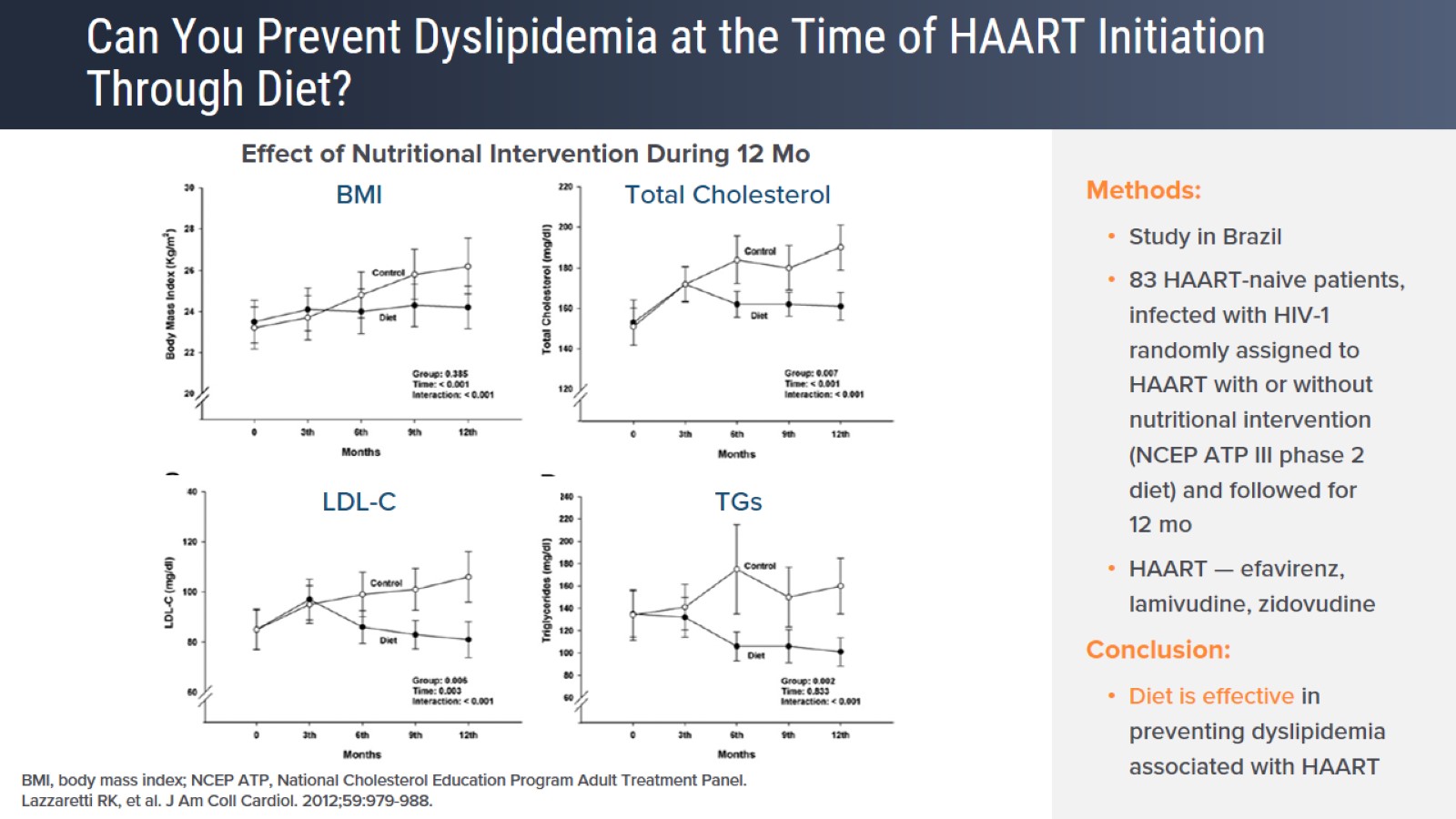 Can You Prevent Dyslipidemia at the Time of HAART Initiation Through Diet?
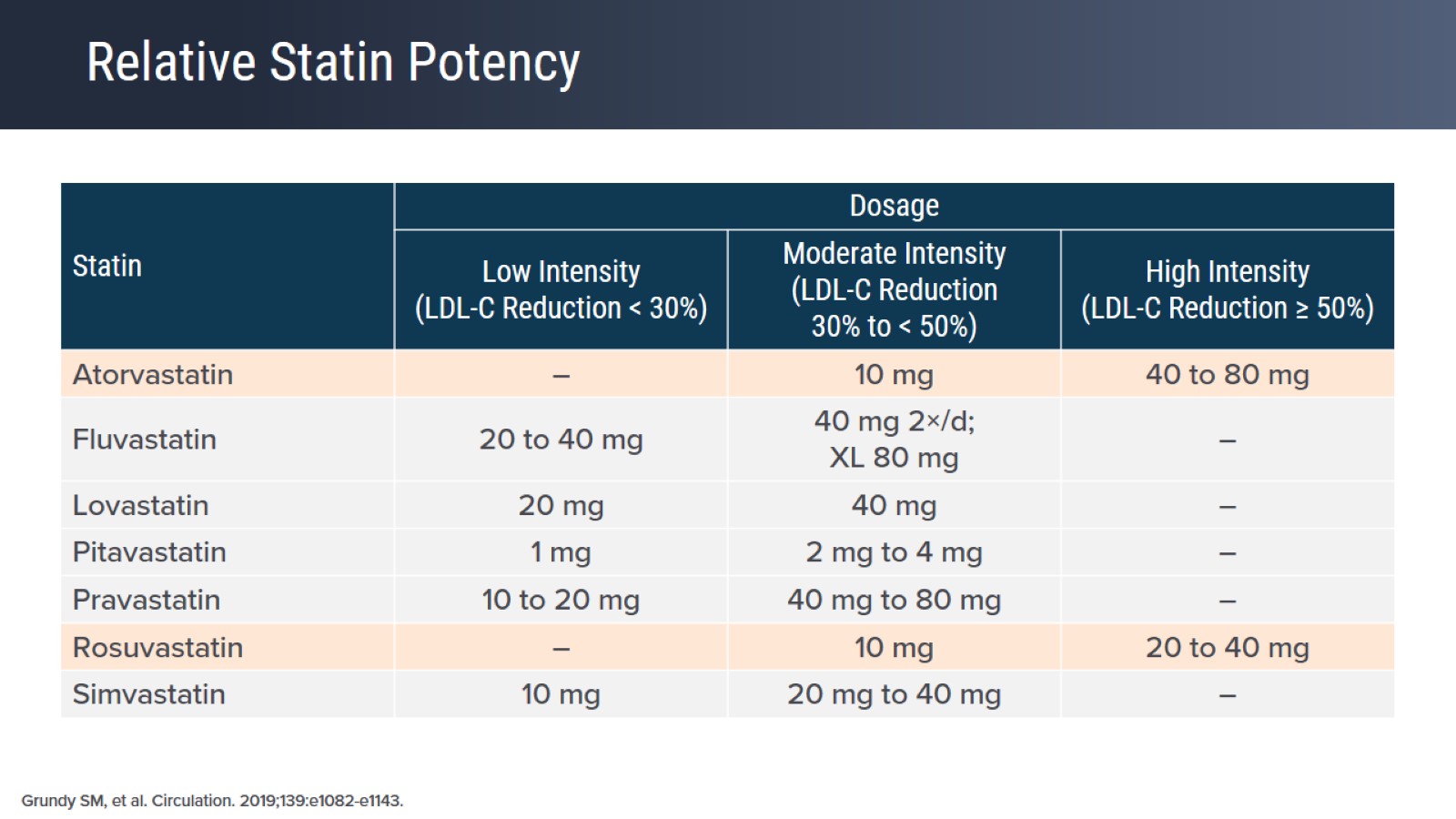 Relative Statin Potency
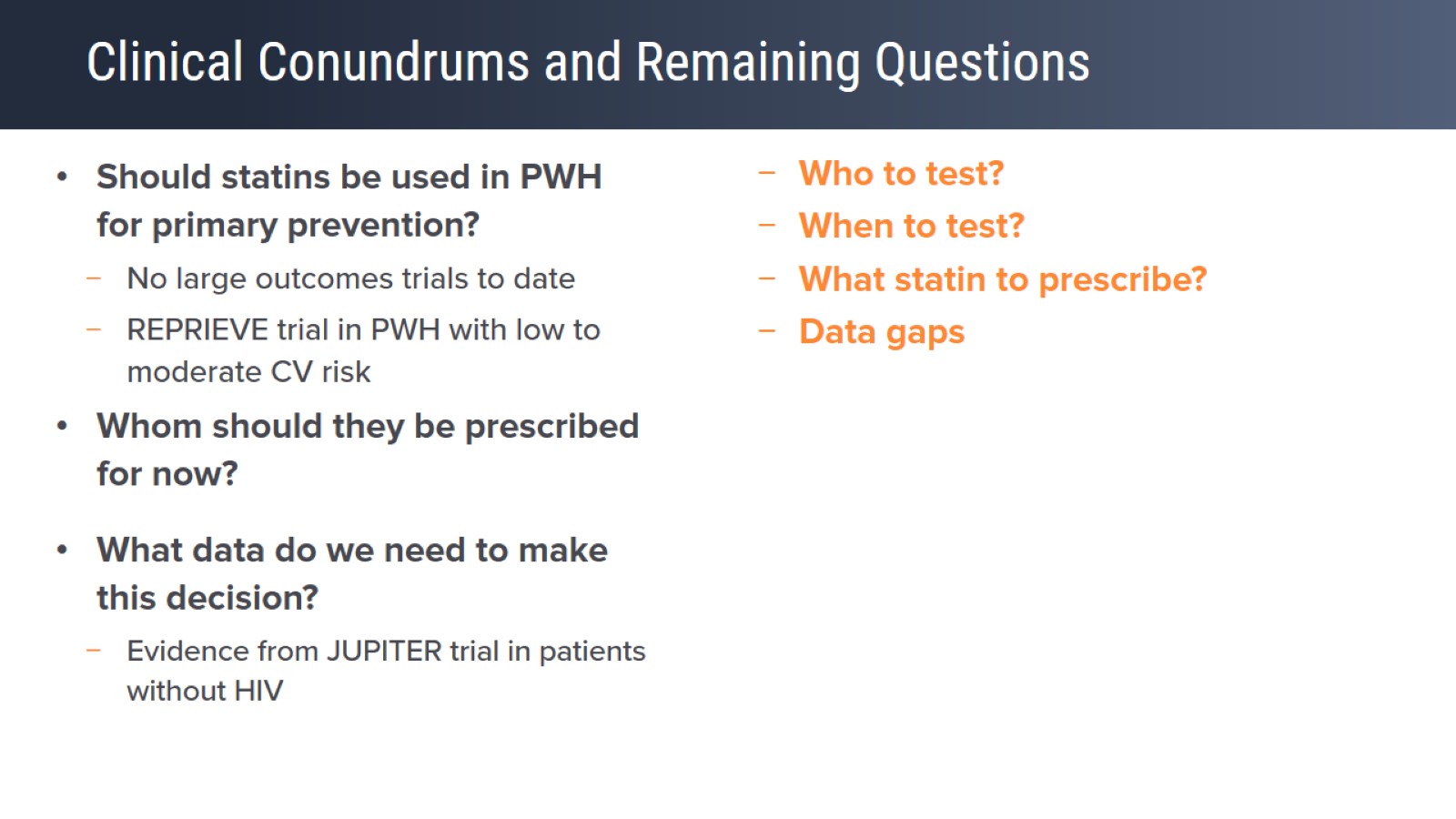 Clinical Conundrums and Remaining Questions
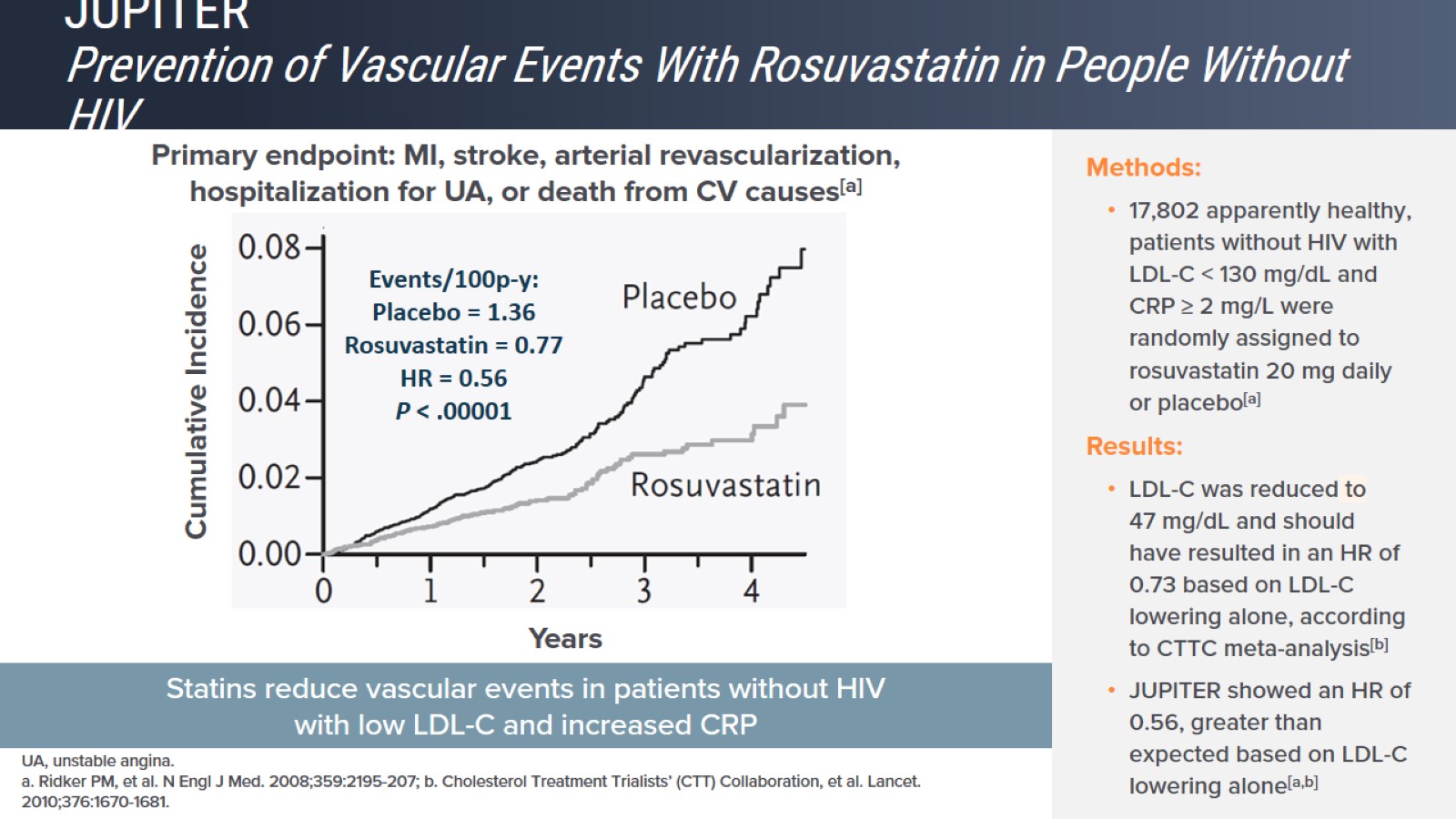 JUPITERPrevention of Vascular Events With Rosuvastatin in People Without HIV
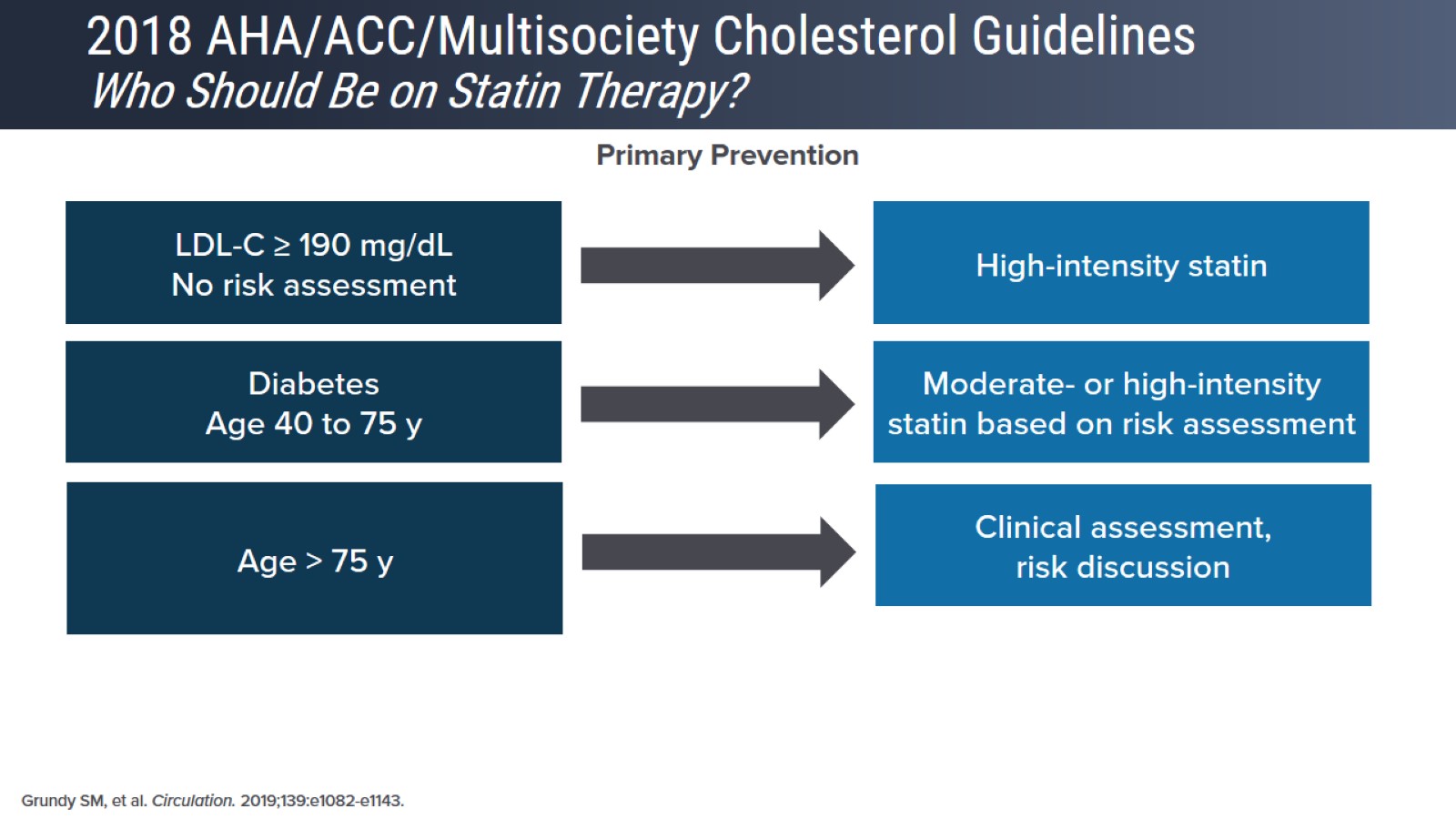 2018 AHA/ACC/Multisociety Cholesterol Guidelines Who Should Be on Statin Therapy?
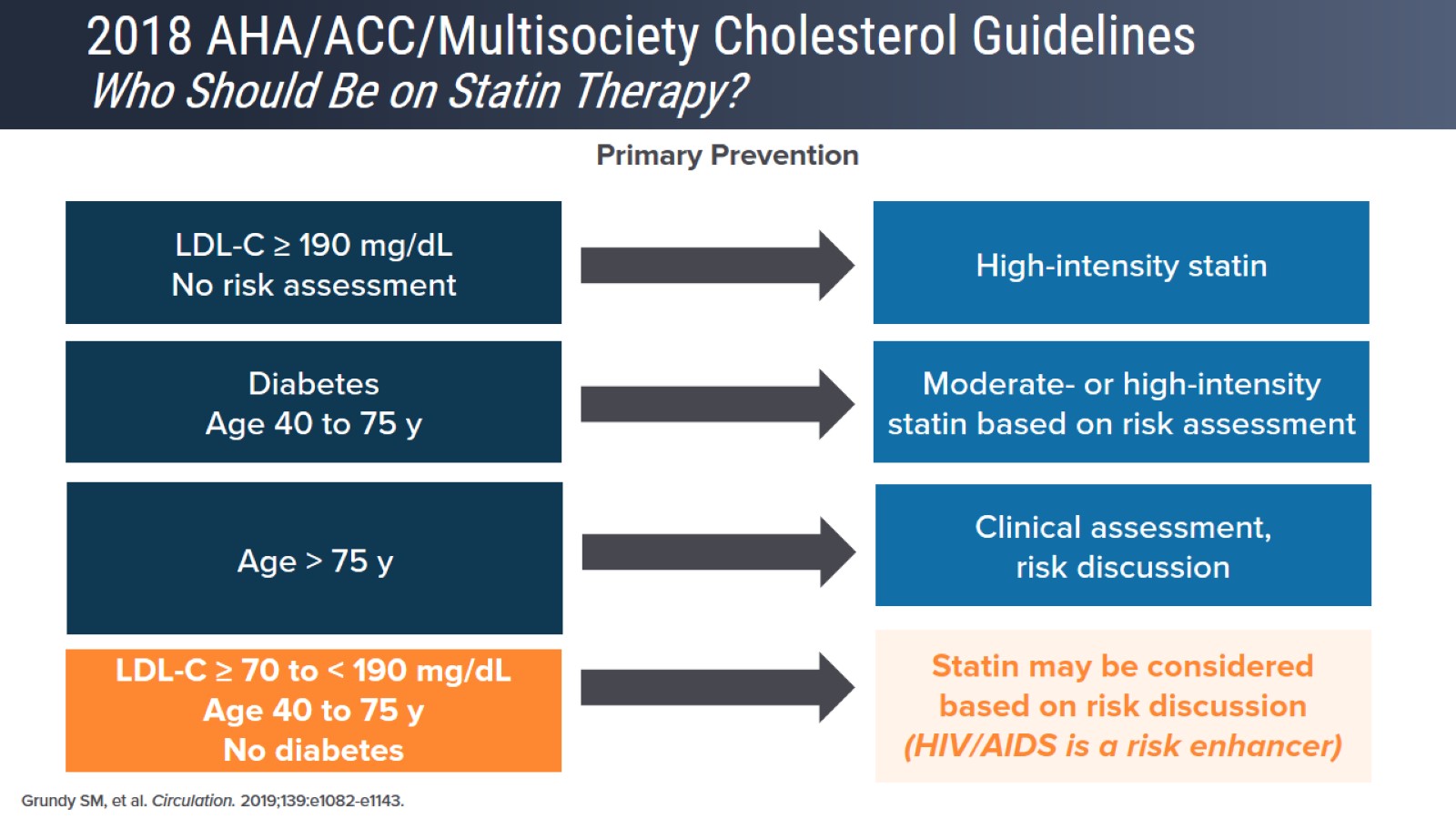 2018 AHA/ACC/Multisociety Cholesterol Guidelines Who Should Be on Statin Therapy?
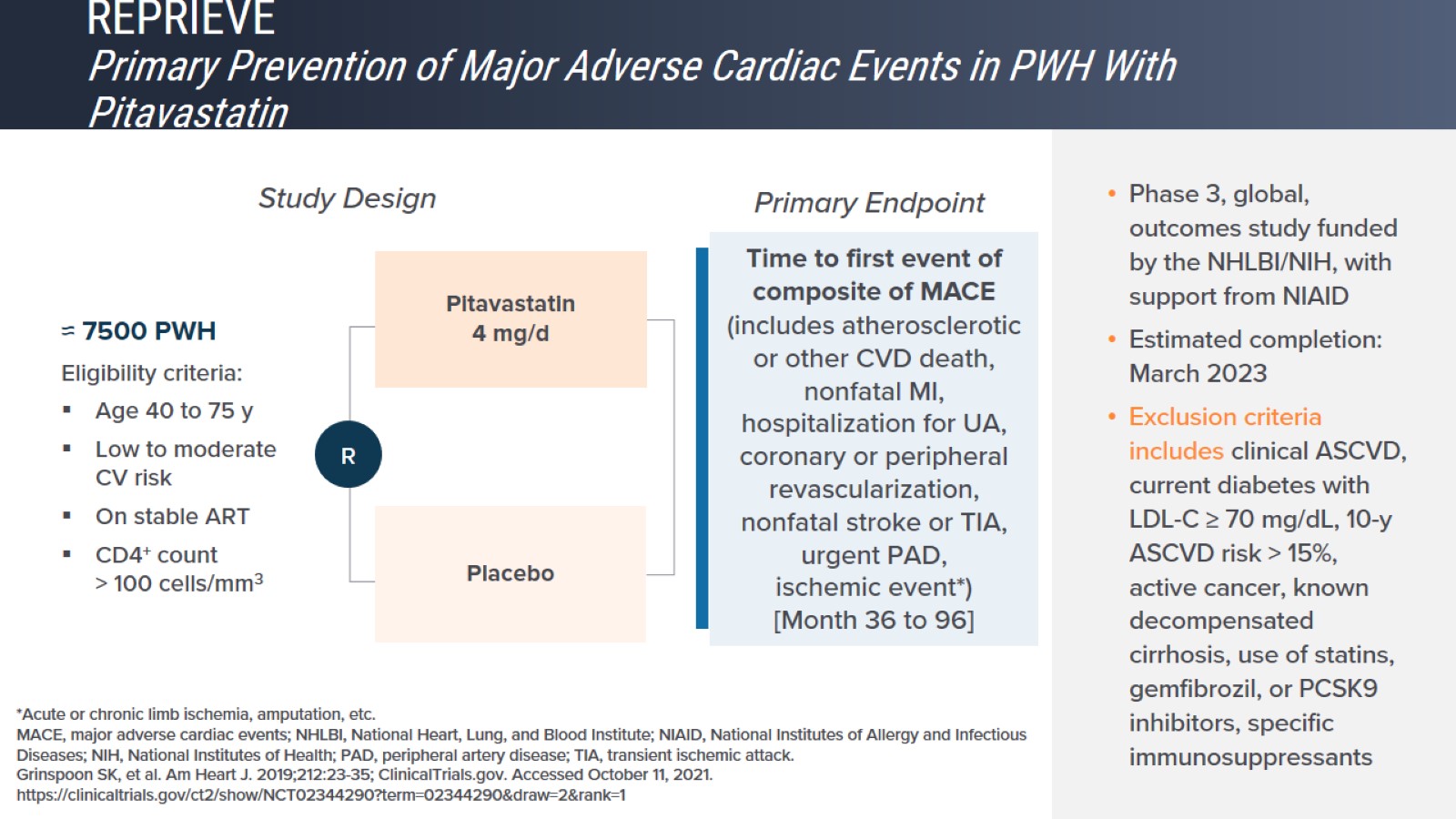 REPRIEVEPrimary Prevention of Major Adverse Cardiac Events in PWH With Pitavastatin
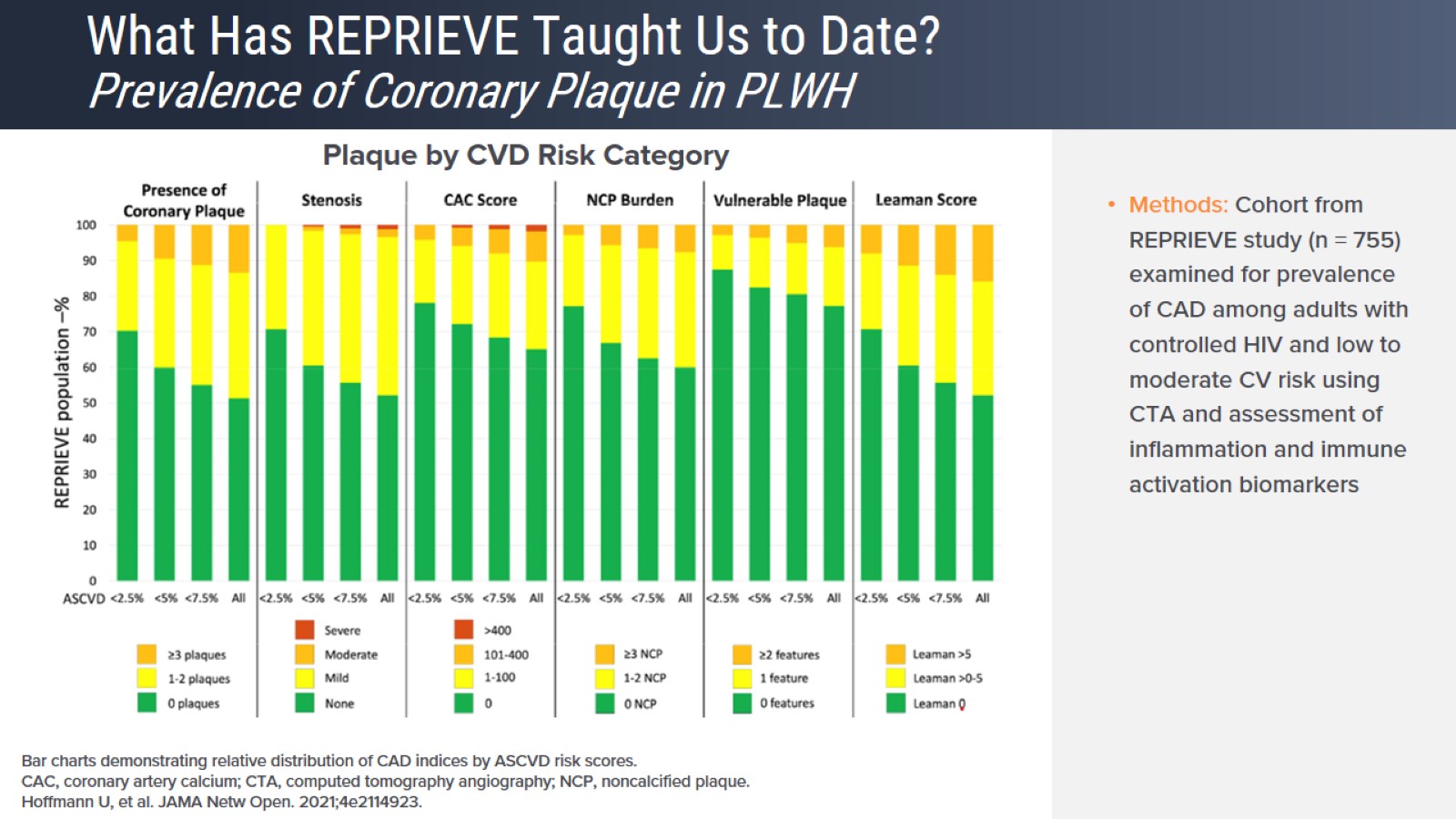 What Has REPRIEVE Taught Us to Date?Prevalence of Coronary Plaque in PLWH
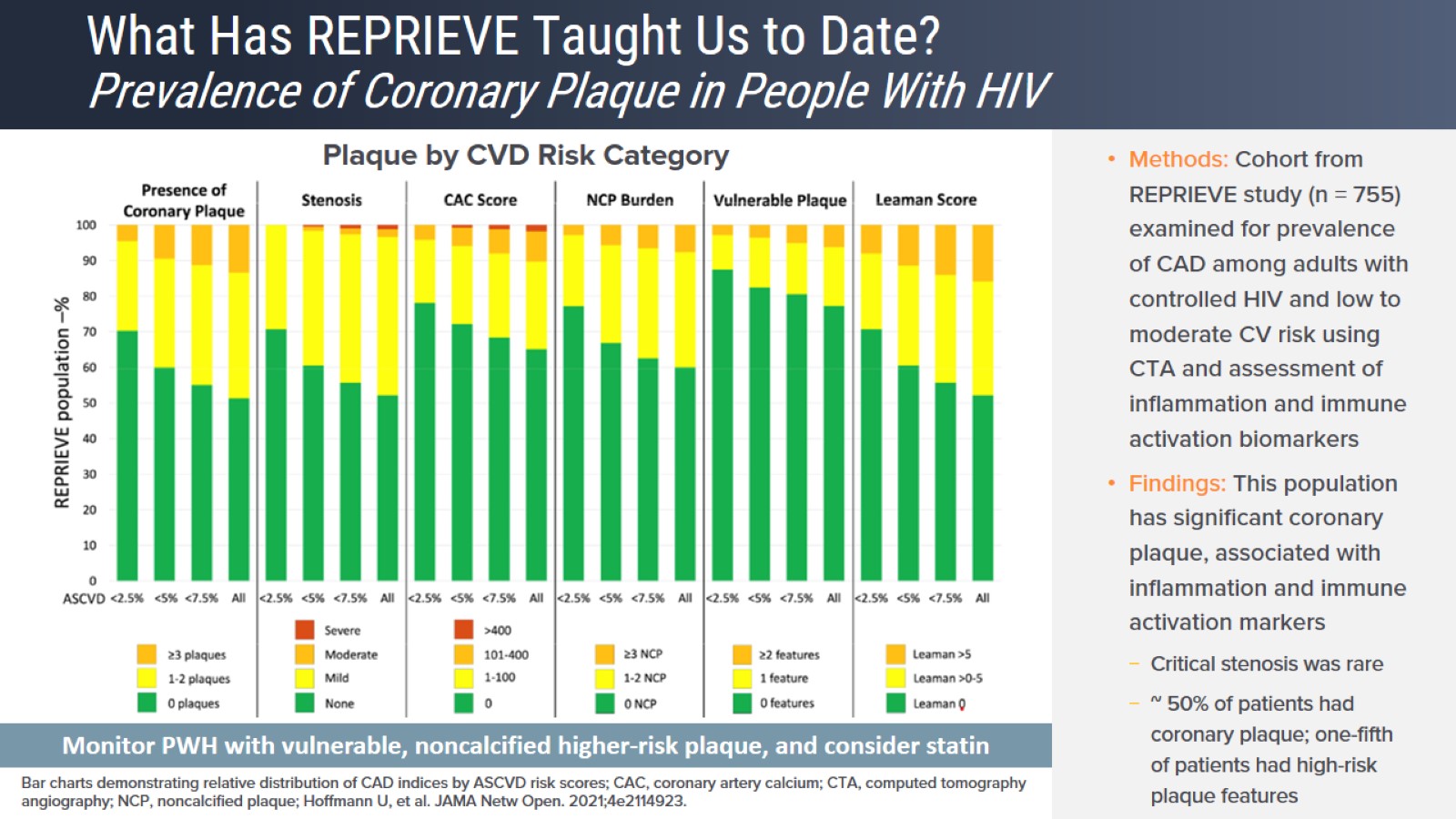 What Has REPRIEVE Taught Us to Date?Prevalence of Coronary Plaque in People With HIV
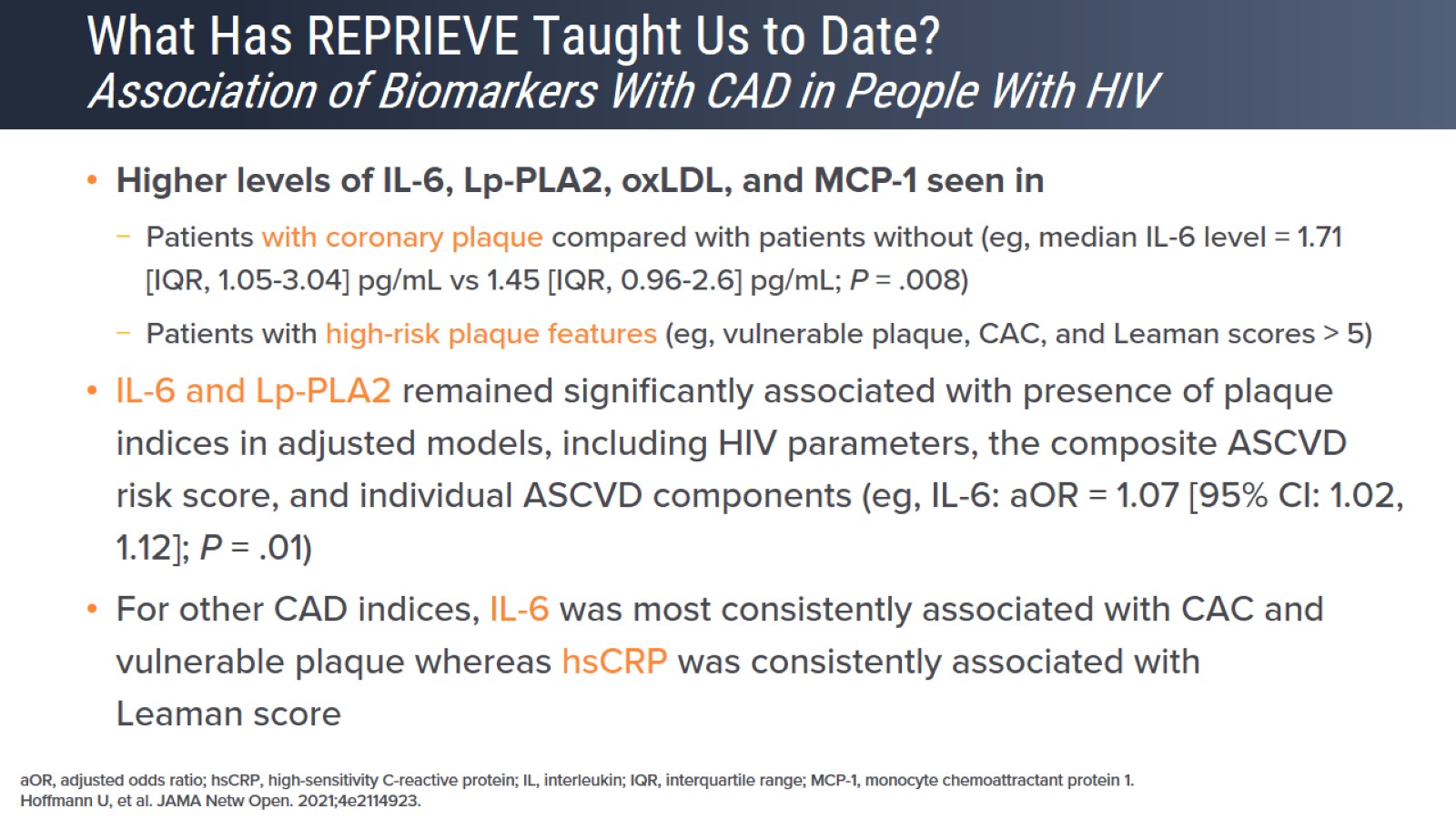 What Has REPRIEVE Taught Us to Date?Association of Biomarkers With CAD in People With HIV
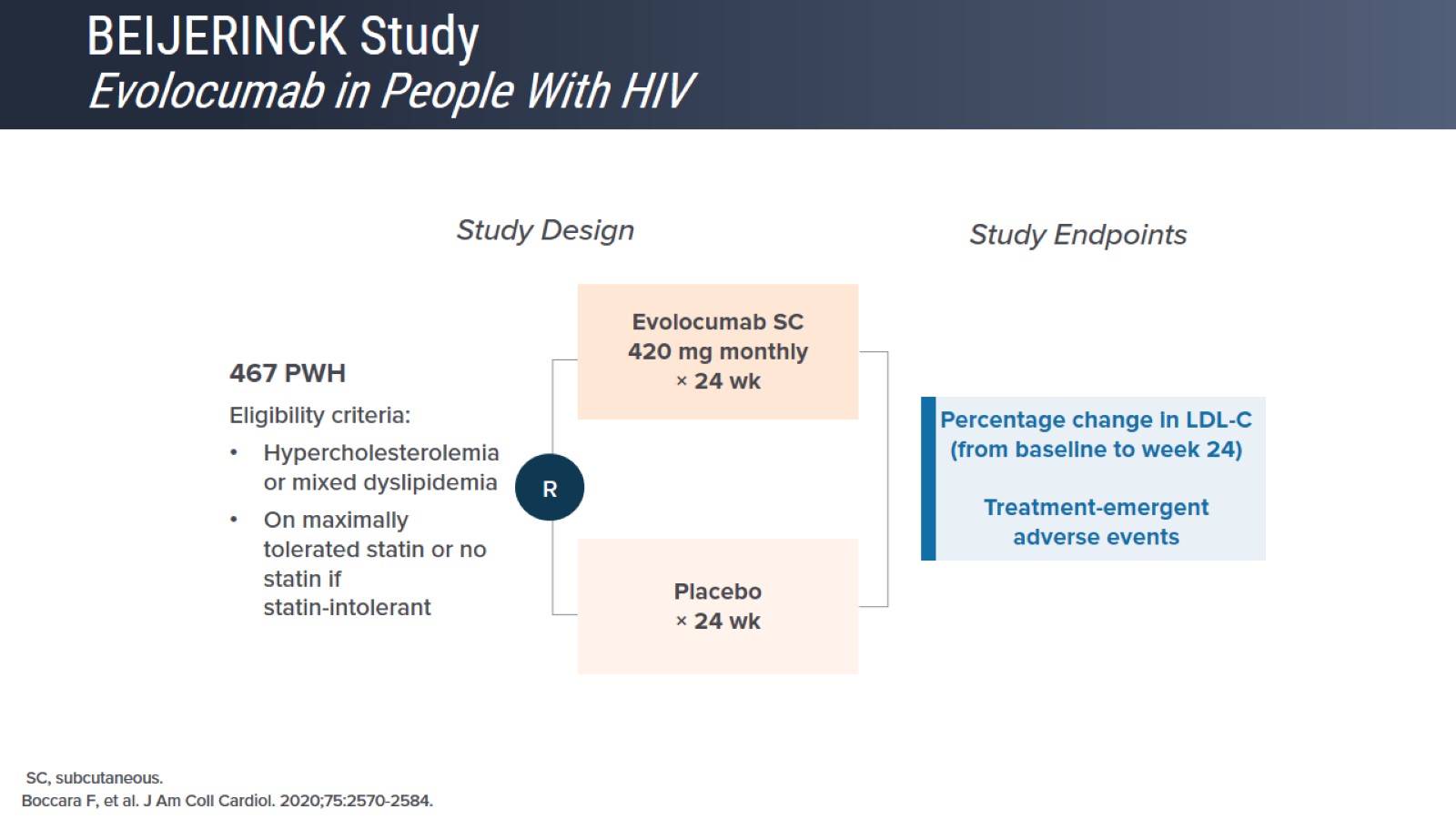 BEIJERINCK StudyEvolocumab in People With HIV
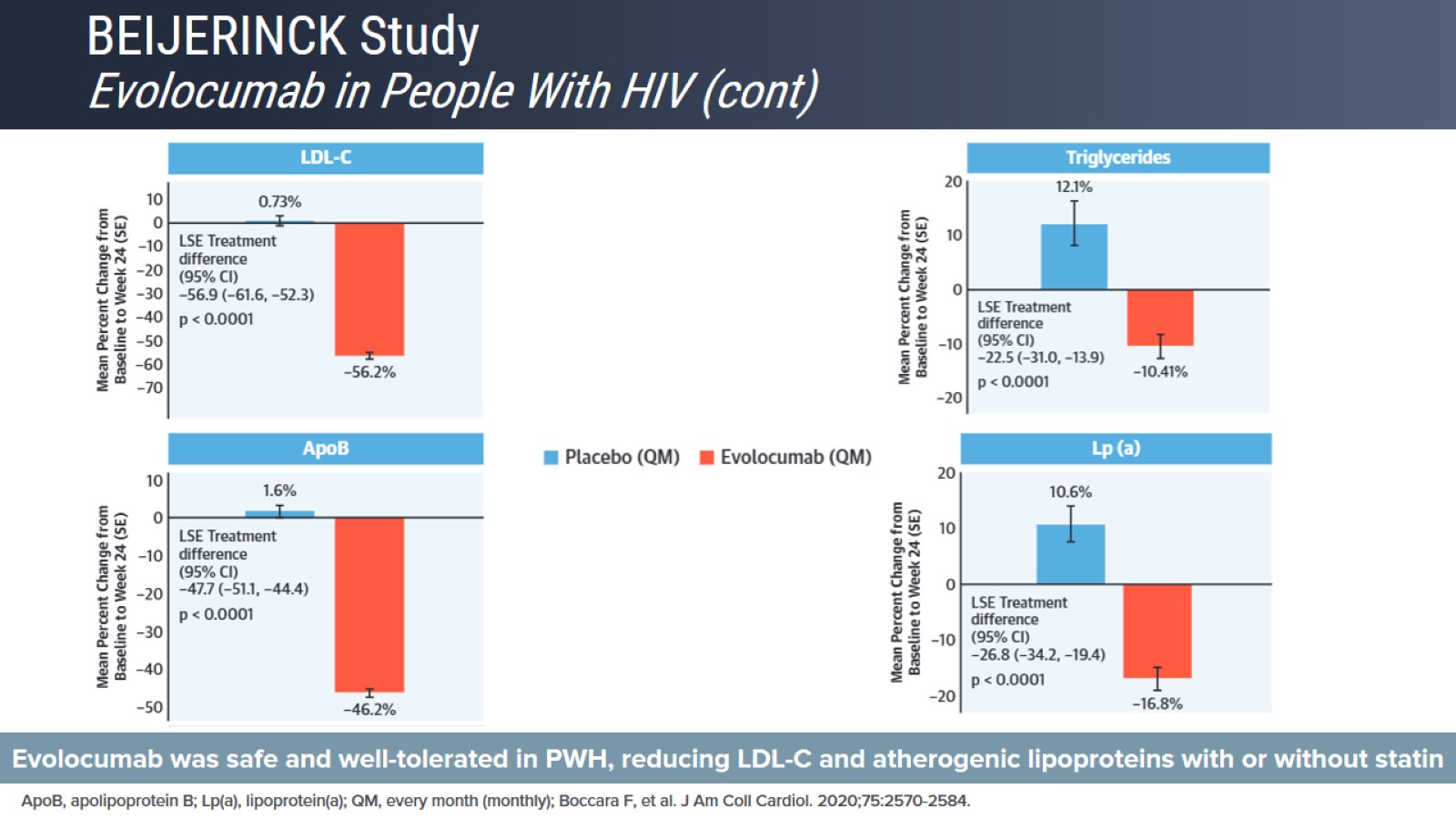 BEIJERINCK StudyEvolocumab in People With HIV (cont)
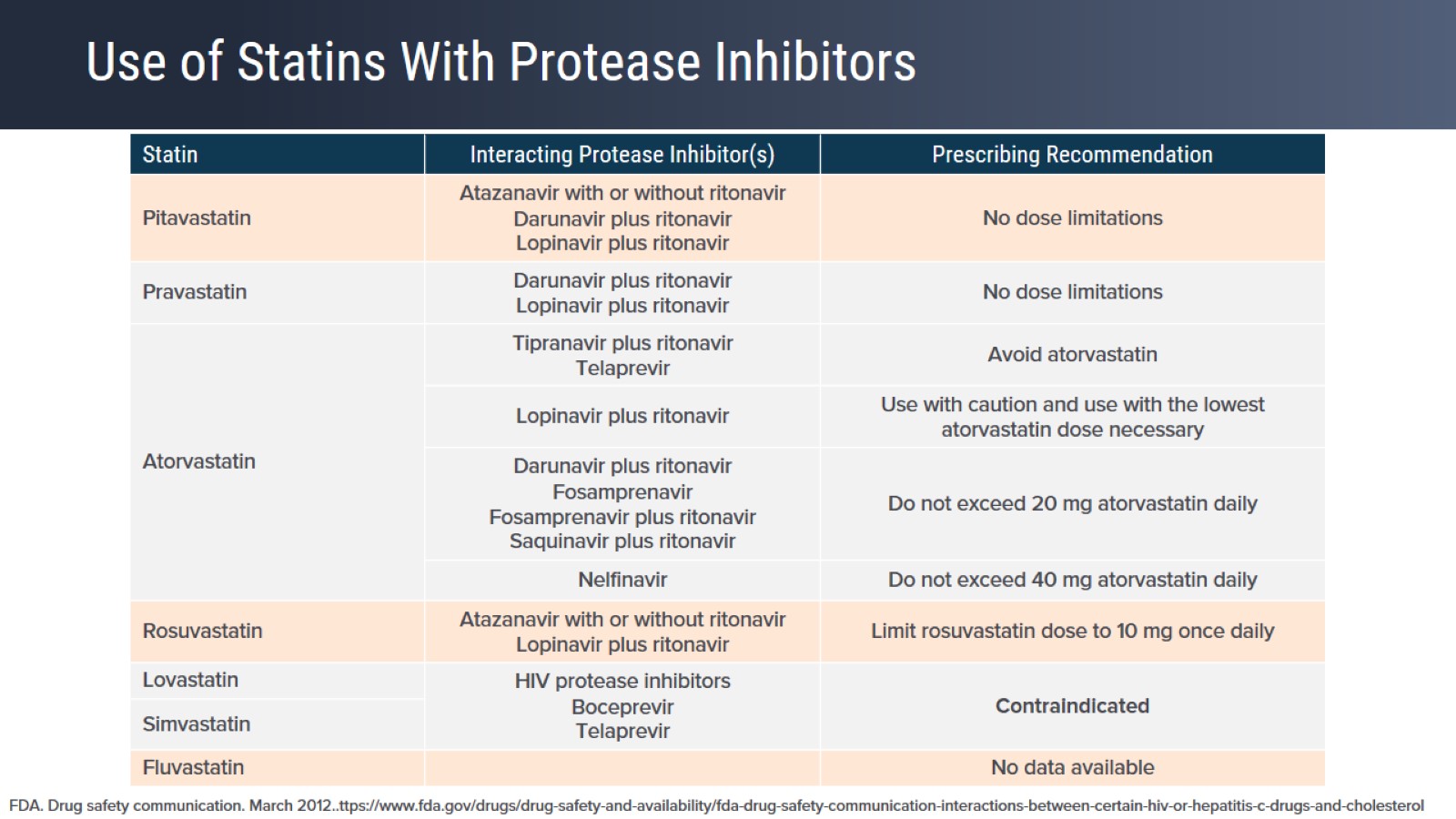 Use of Statins With Protease Inhibitors
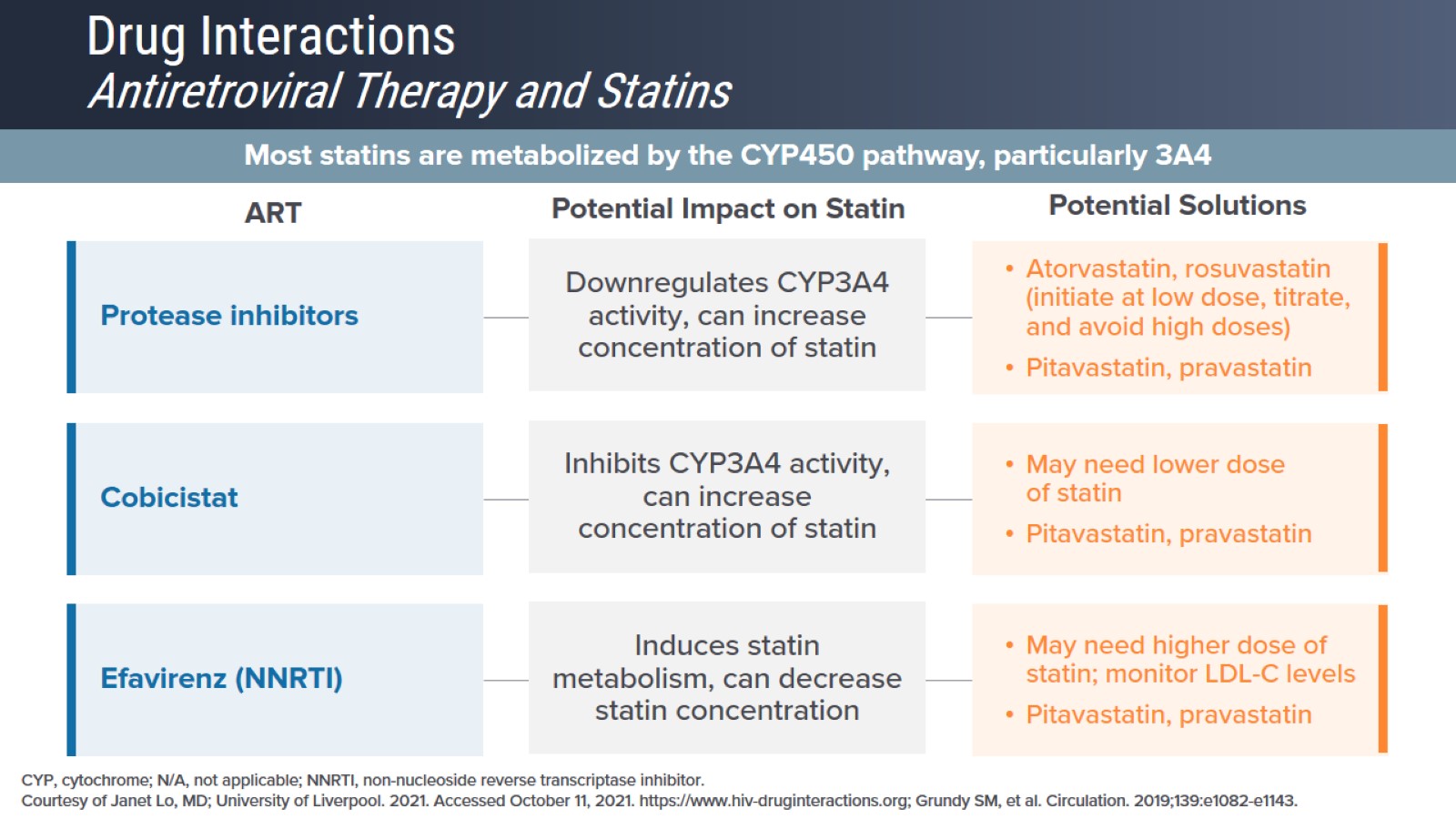 Drug InteractionsAntiretroviral Therapy and Statins
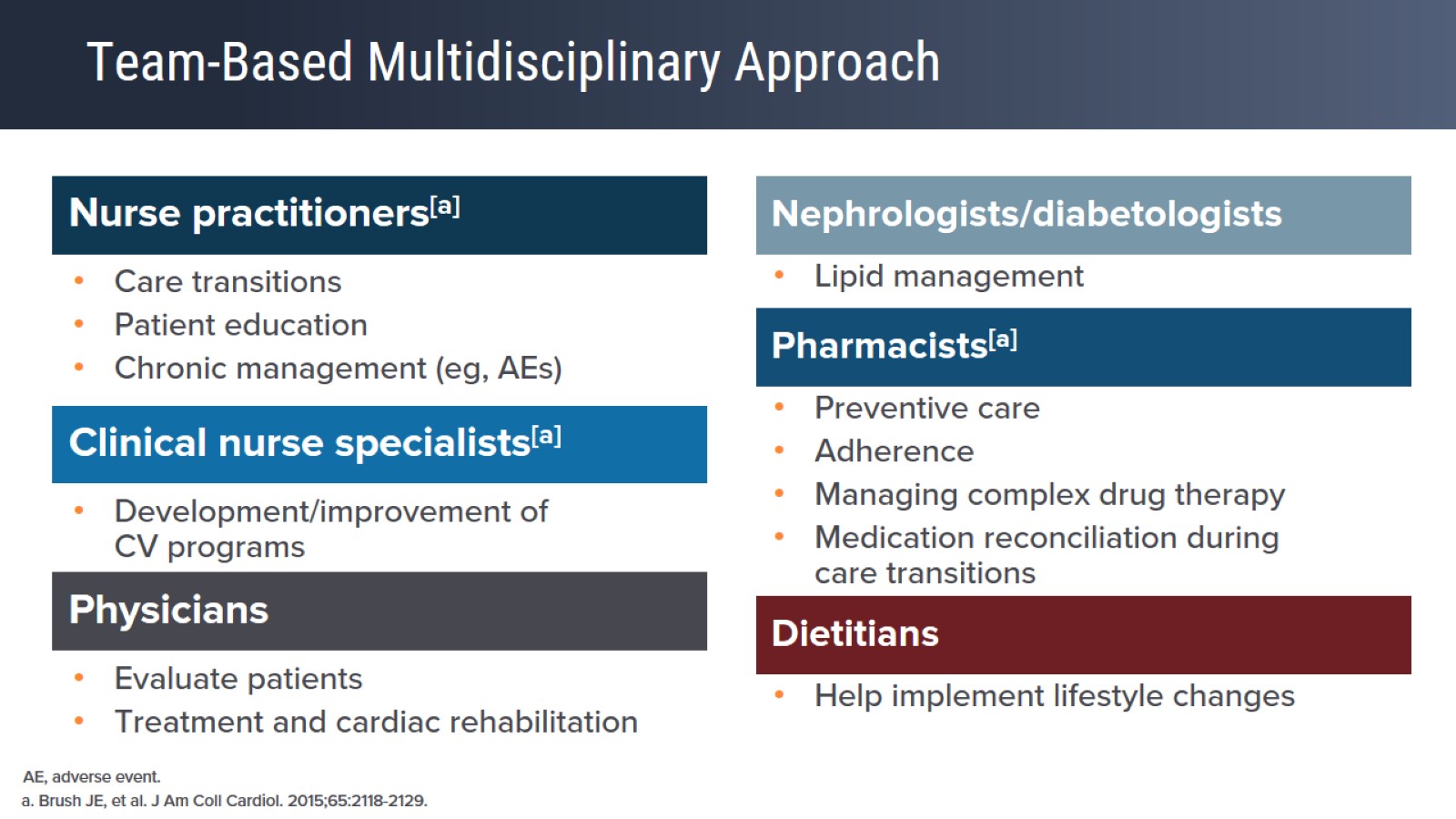 Team-Based Multidisciplinary Approach
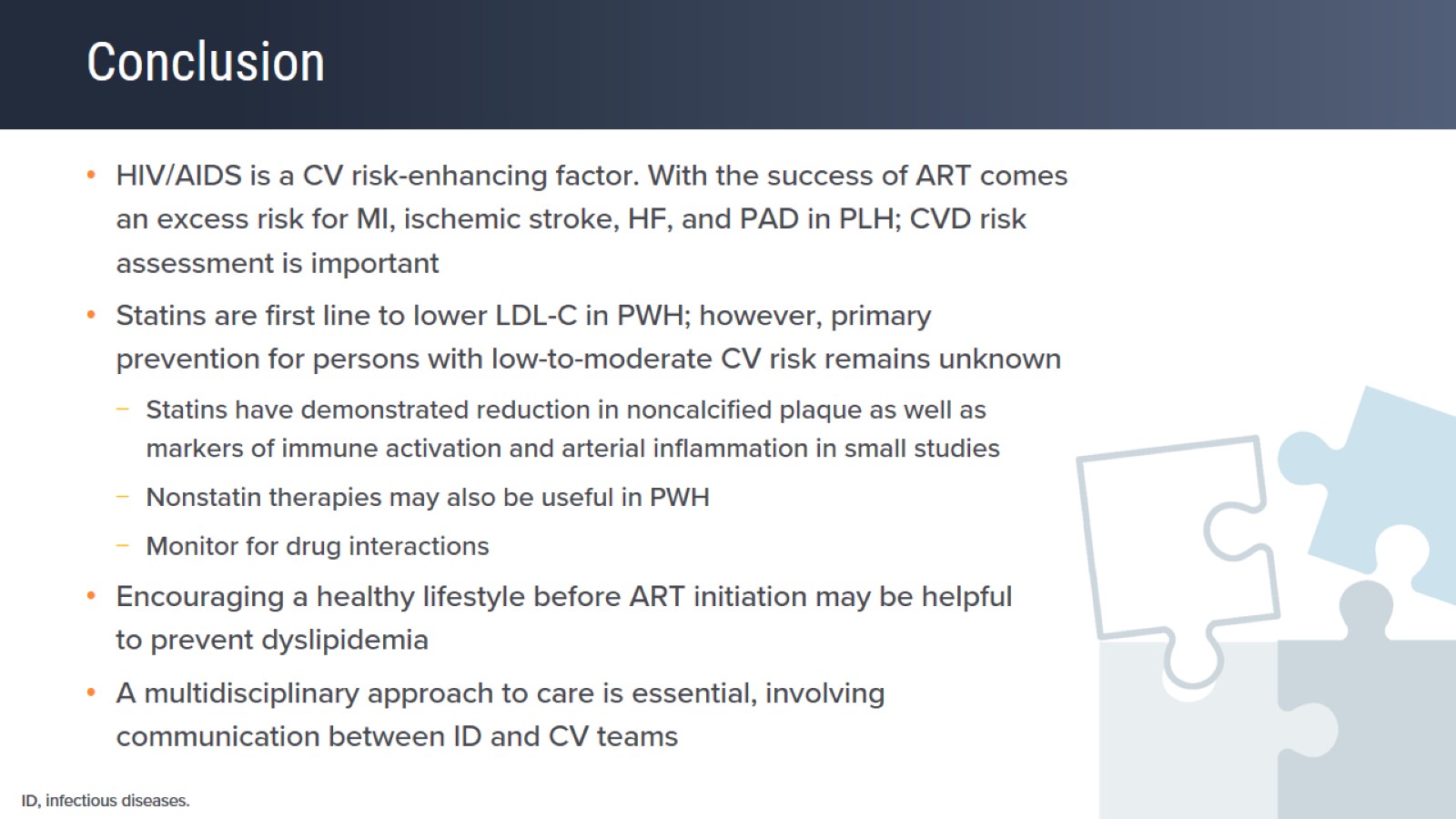 Conclusion
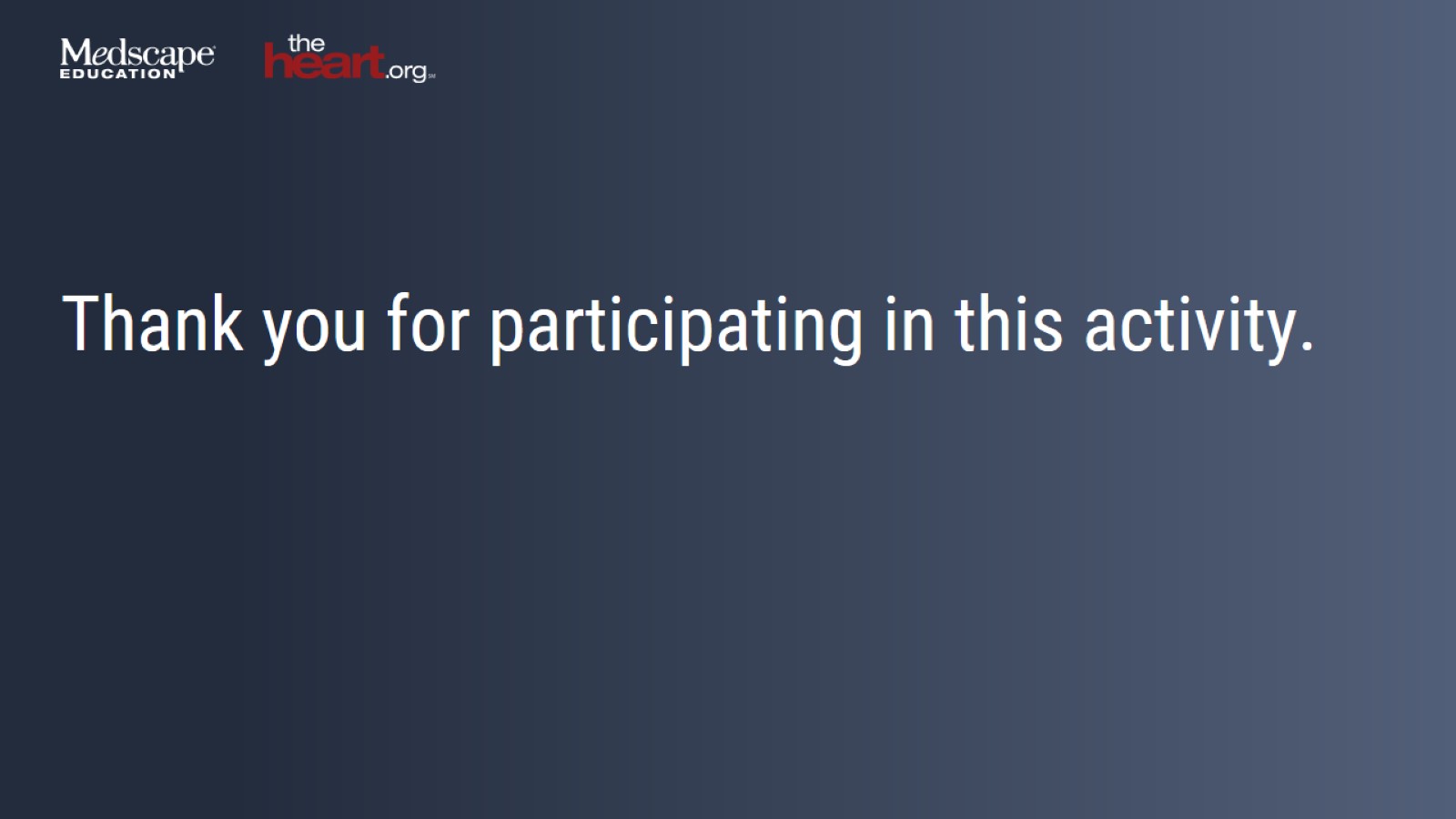